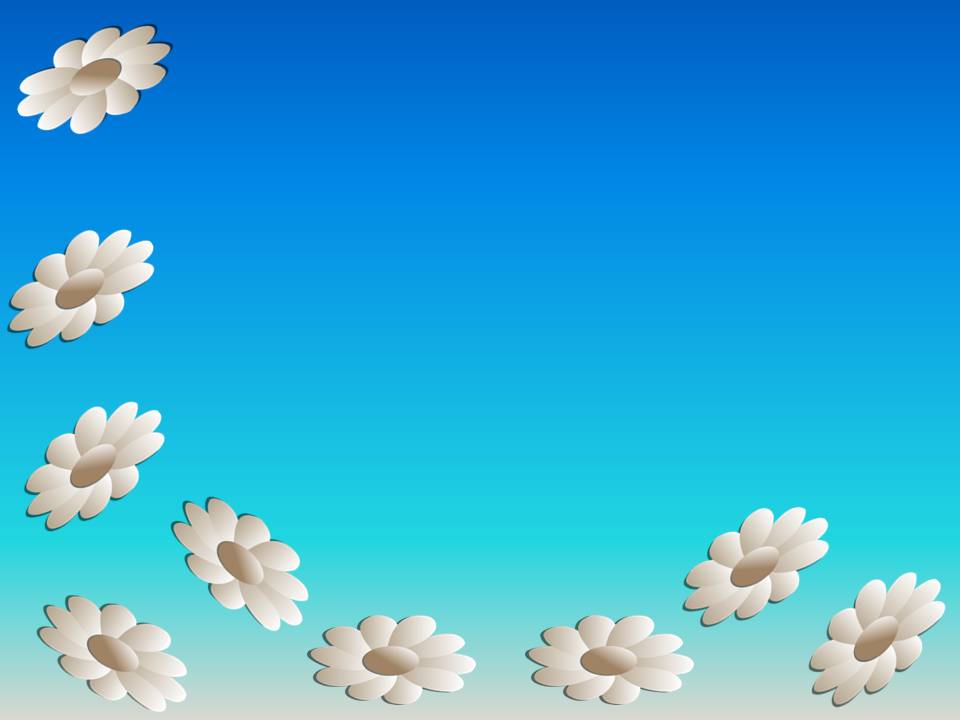 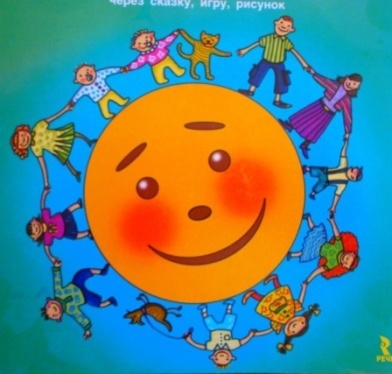 «Творческая мастерская»
Подготовила воспитатель
ГБУ «СРЦН»   Весьегонского район 
Круглышева Ольга Геннадьевна
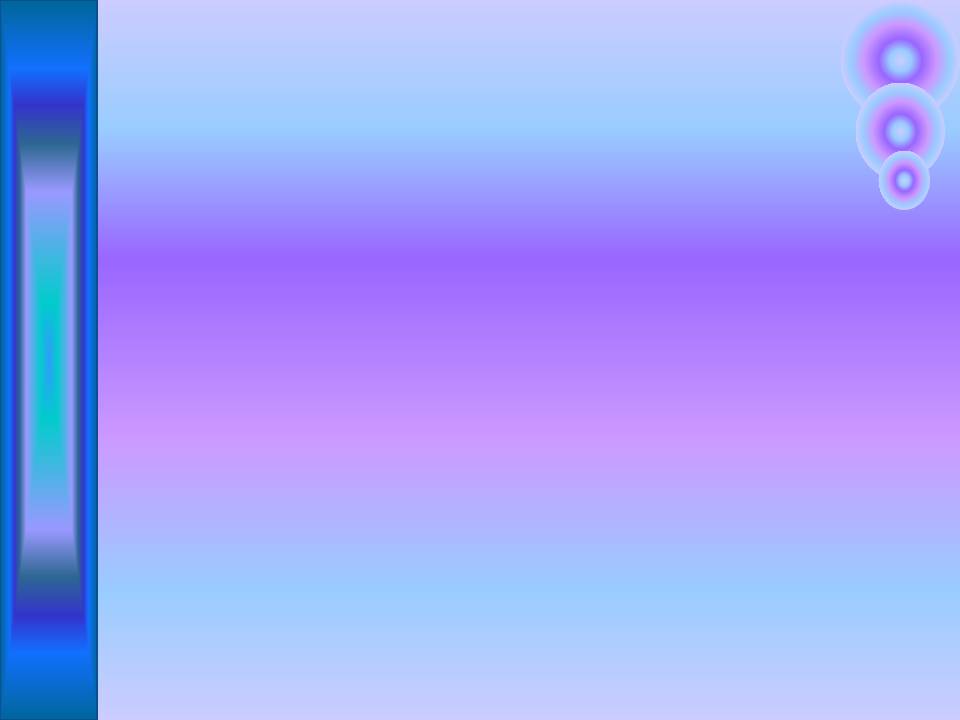 Цель:
Установление эмоционального контакта с родителями воспитанников, улучшение детско-родительских отношений на основе предметной совместной деятельности.
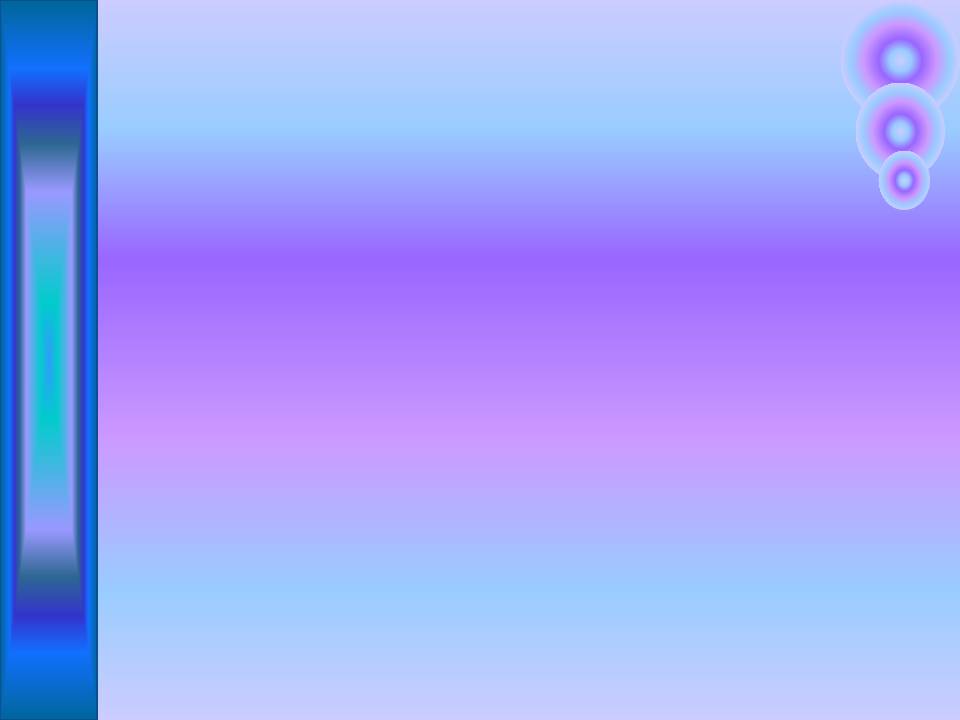 Задачи:
установить эмоциональный контакт между педагогами, родителями, детьми, взаимосвязь между поколениями;
развивать эмоциональную сферу детей: способность сопереживать, радоваться удачам других, испытывать радость при дарении поделок, выполненных своими руками;
знакомить с искусством; обучать приемам работы (традиционным и нетрадиционным) с различными материалами (глина, соленое тесто, пластилин, краски, уголь, бумага и др.);
развивать мелкую моторику рук, координацию движений;
развивать творческие способности, воображение, фантазию;
развивать и улучшать детско-родительские отношения.
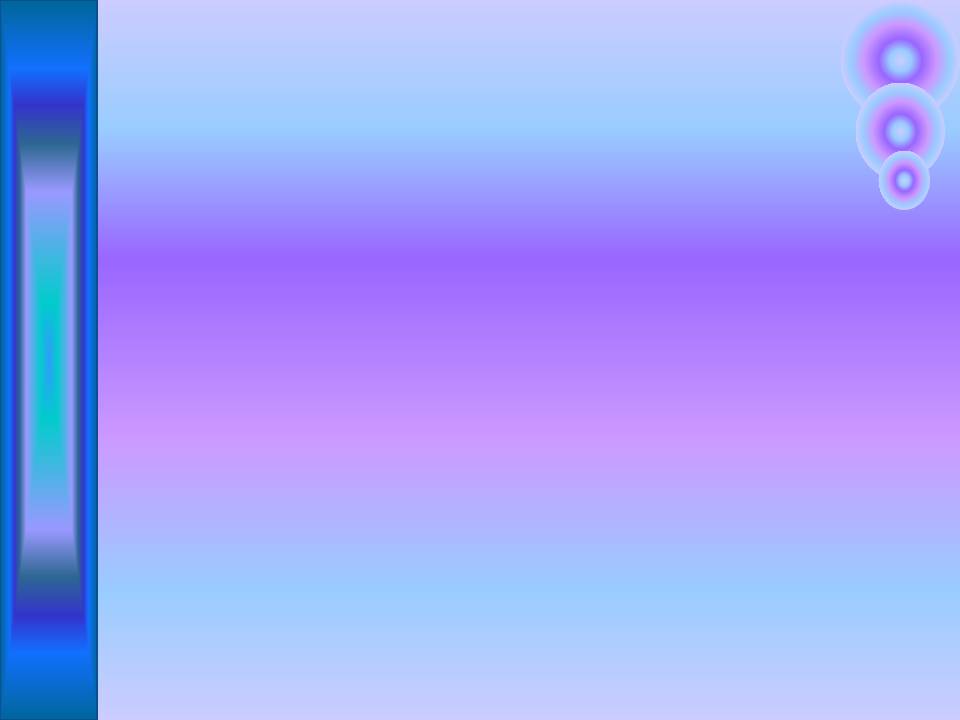 Актуальность данной программы:
Любое полученное знание ребенок может применить в повседневной жизни. Все, что сделано своими руками, можно либо подарить, либо носить. И ценность  в том и состоит, что все, что мы изготовим, нам пригодится в жизни.
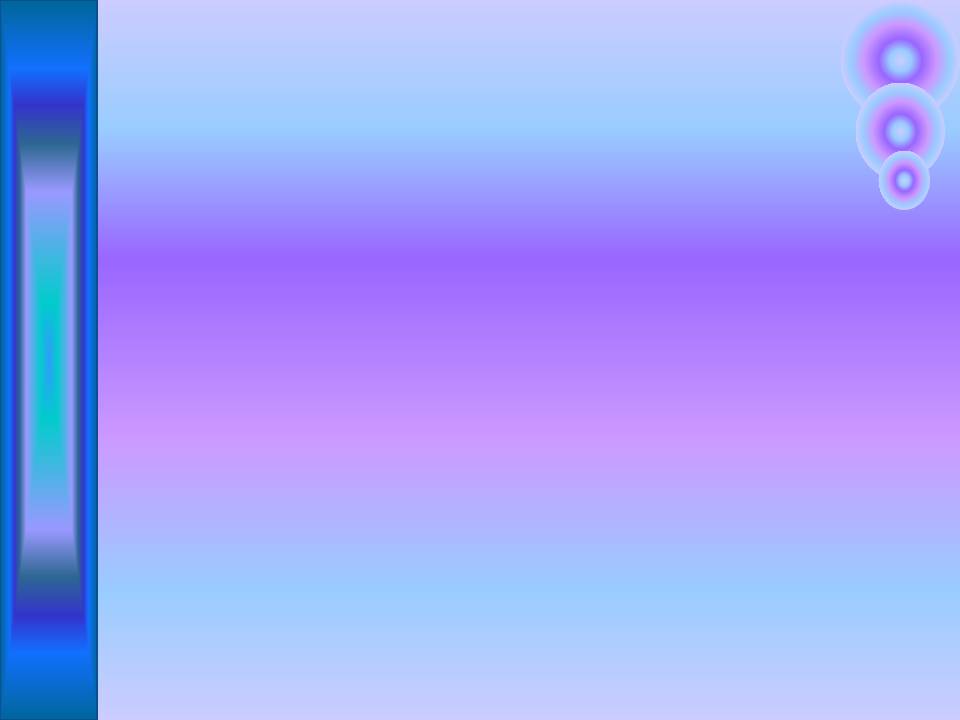 Ожидаемые результаты:
приобретение родителями навыков социально-поддерживающего и развивающего поведения в семье и во взаимоотношении с ребенком;
возрождение традиций семейного воспитания;
 получение родителями практических знаний в деле воспитания детей;
 активизация совместной деятельности семьи и центра по формированию у детей потребностей получать знания и развиваться творчески.
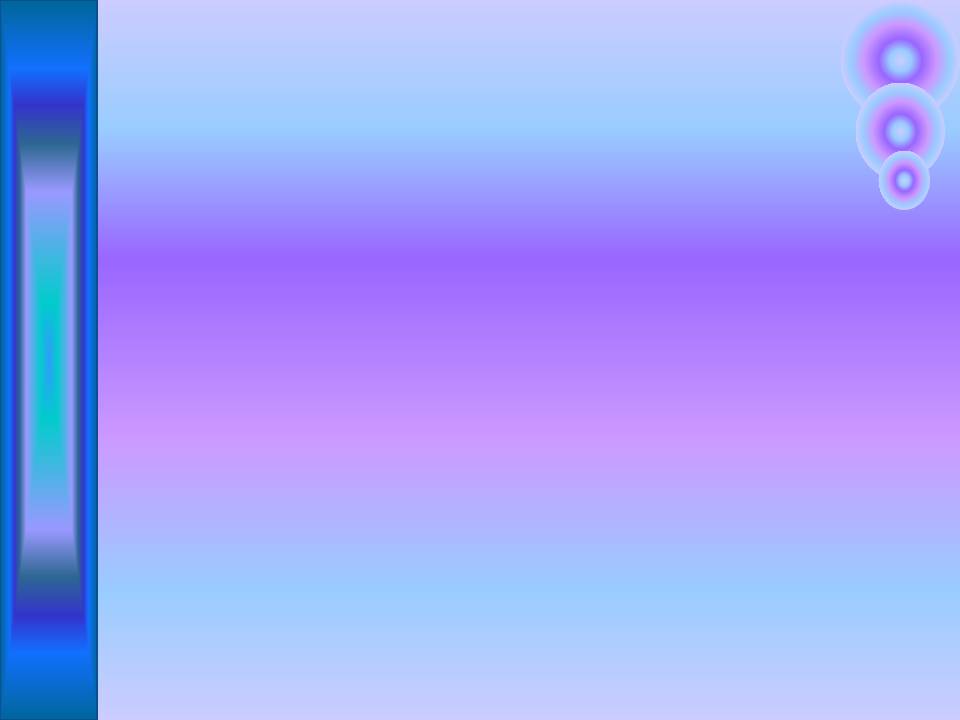 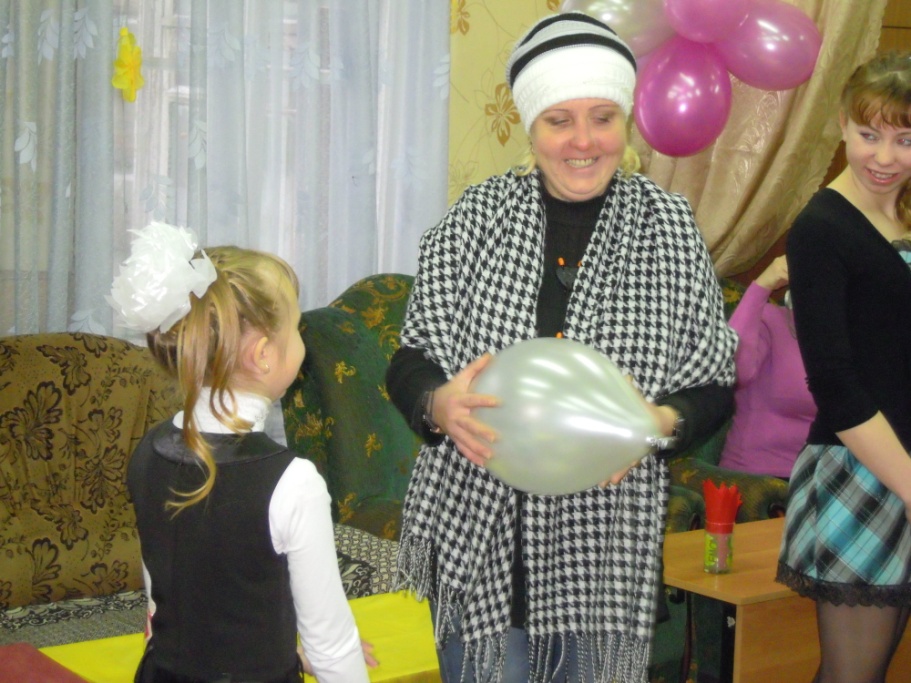 Встречи в семейных гостиных.
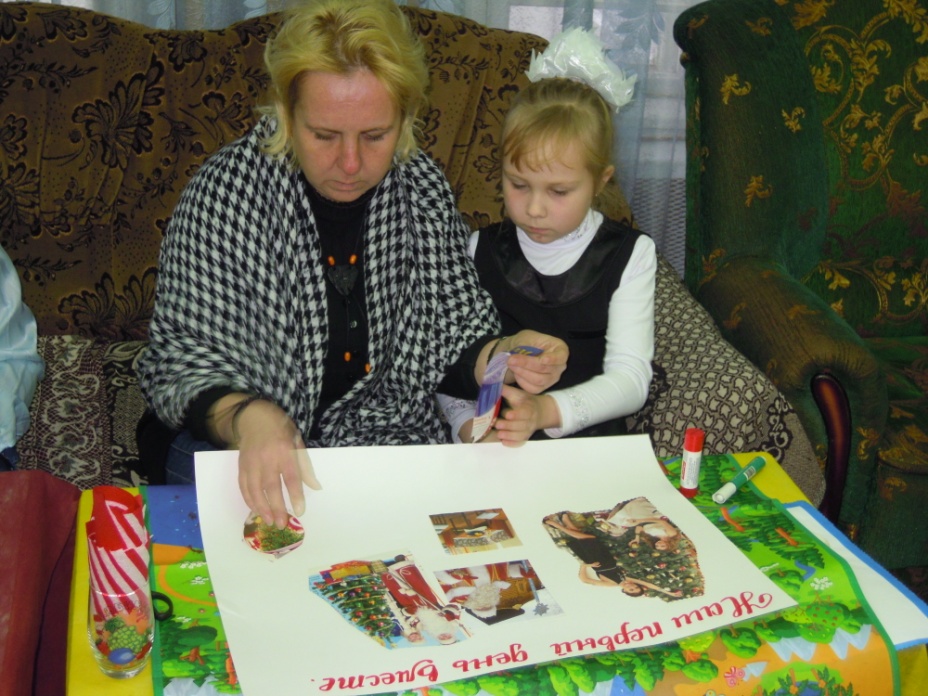 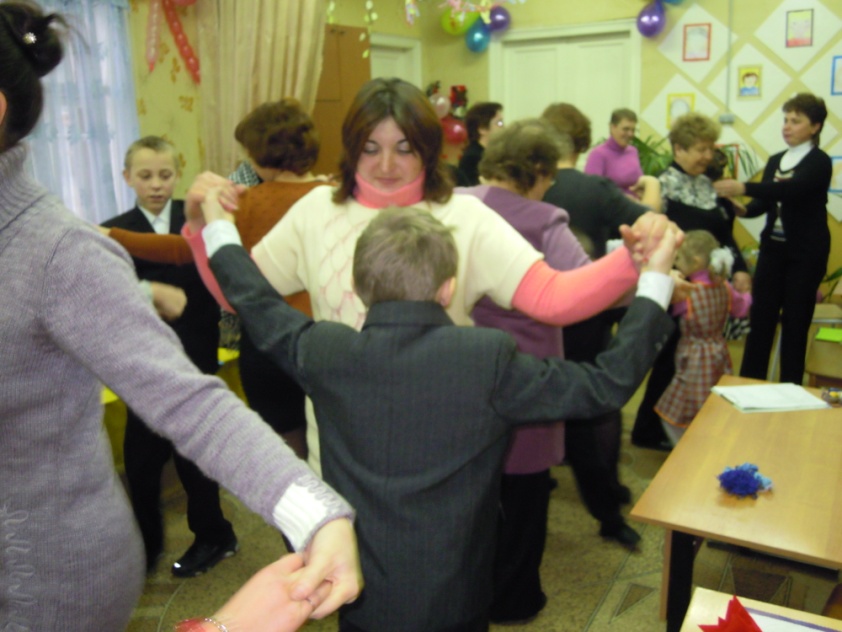 Сближение с родителями воспитанников  надо начинать не с собрания и нравоучений, а со сближения душ людей, сопричастных к жизни ребенка. Творческая мастерская как раз и дает такую возможность.
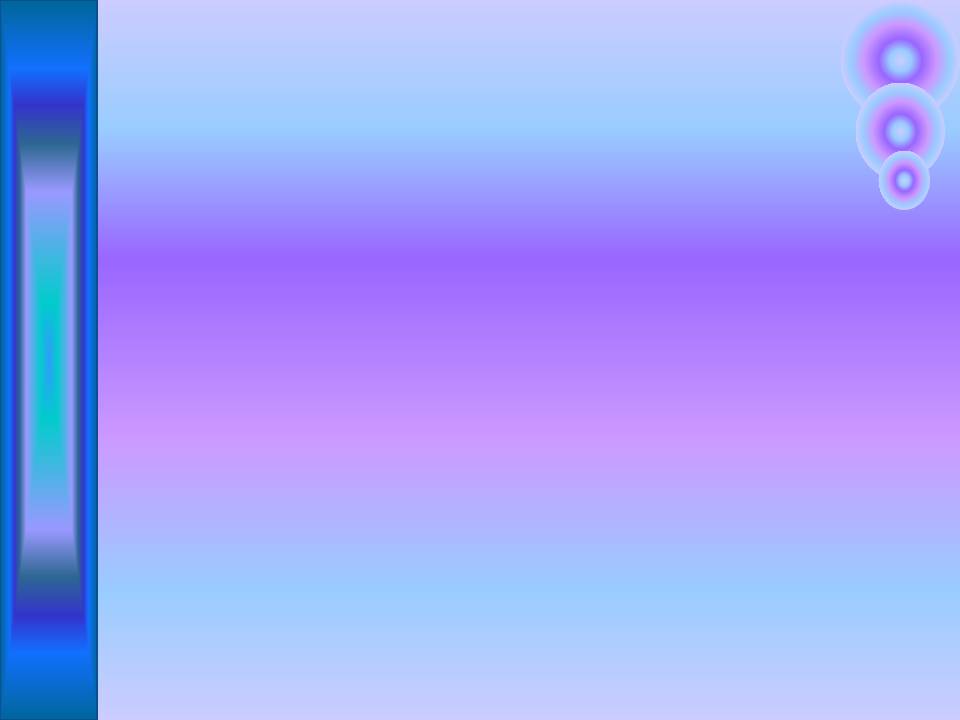 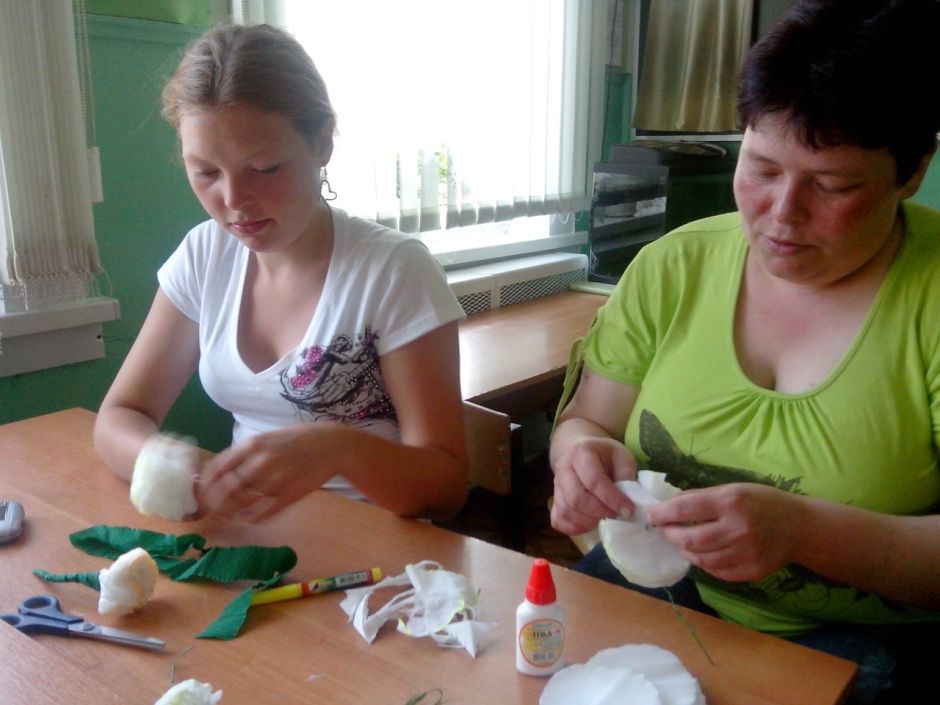 Сама творческая атмосфера встреч побуждает раскрыться, поделиться своими знаниями и учиться у других, а так же познать своего ребенка, его способности, дает возможность гордиться им.
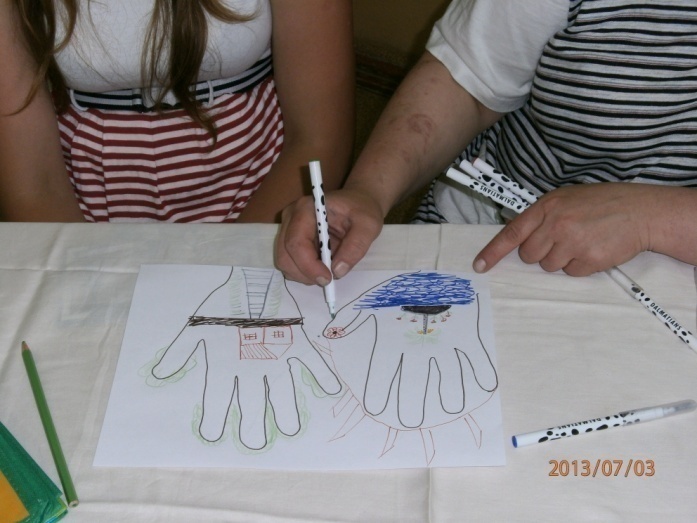 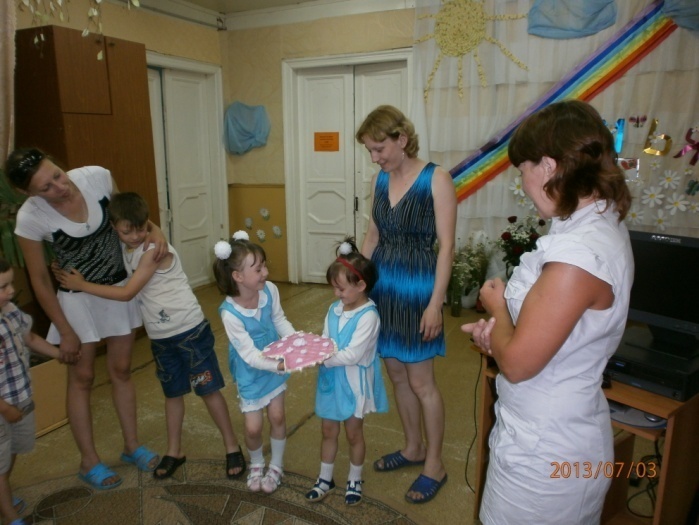 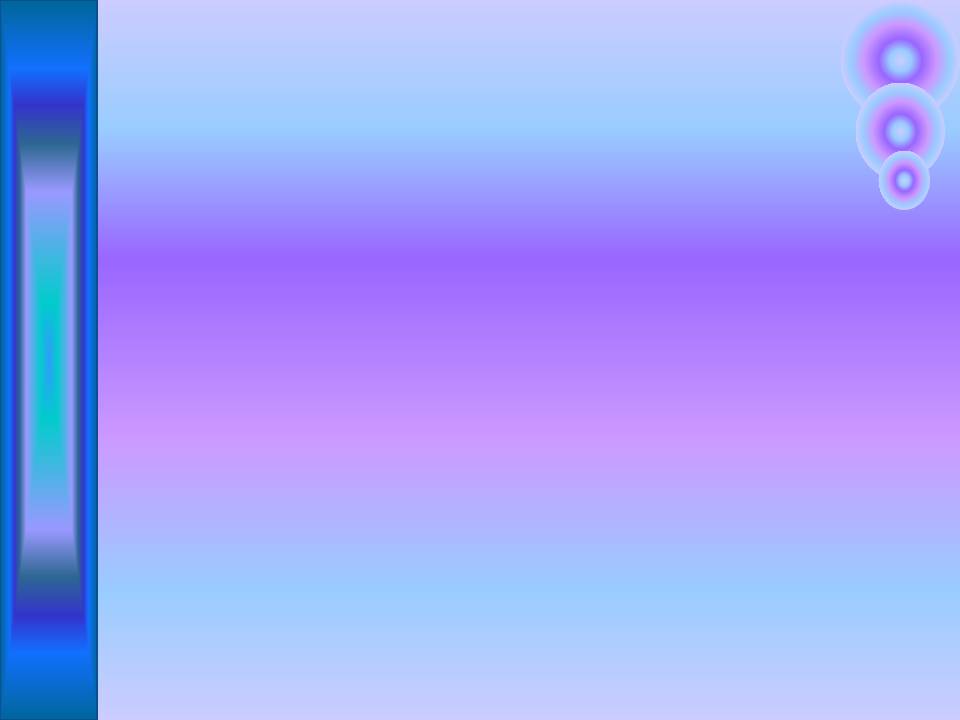 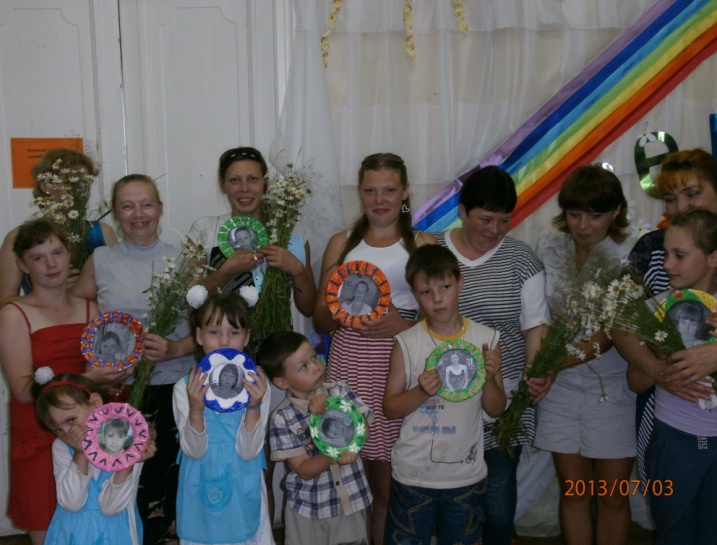 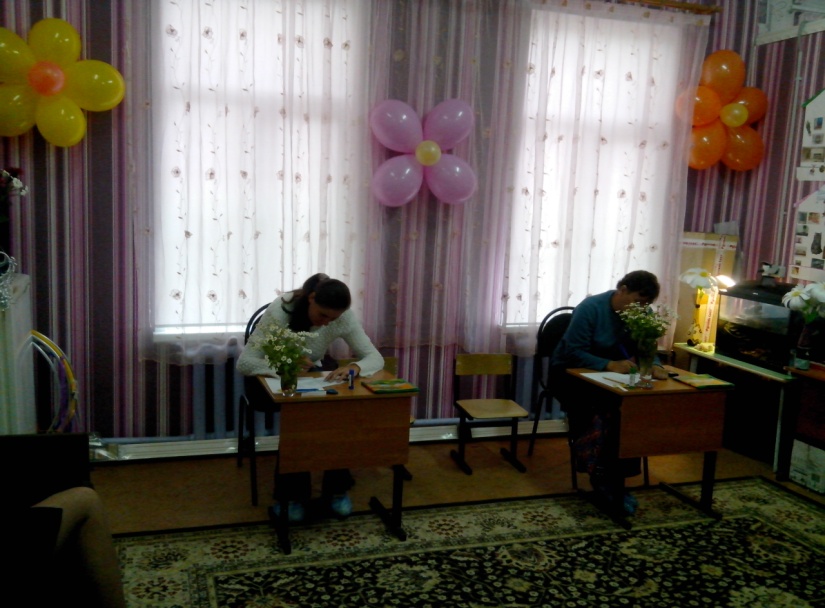 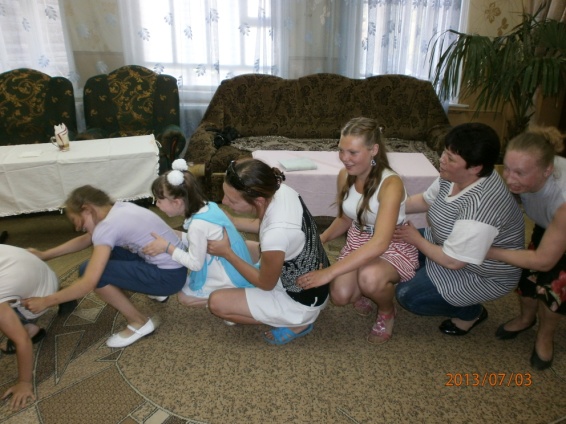 Творческий союз взрослого и ребенка, их тесное общение в творческой атмосфере, где раскрываются их таланты, где они учатся друг у друга, дают возможность взглянуть на взаимоотношения со своим ребенком по-новому.
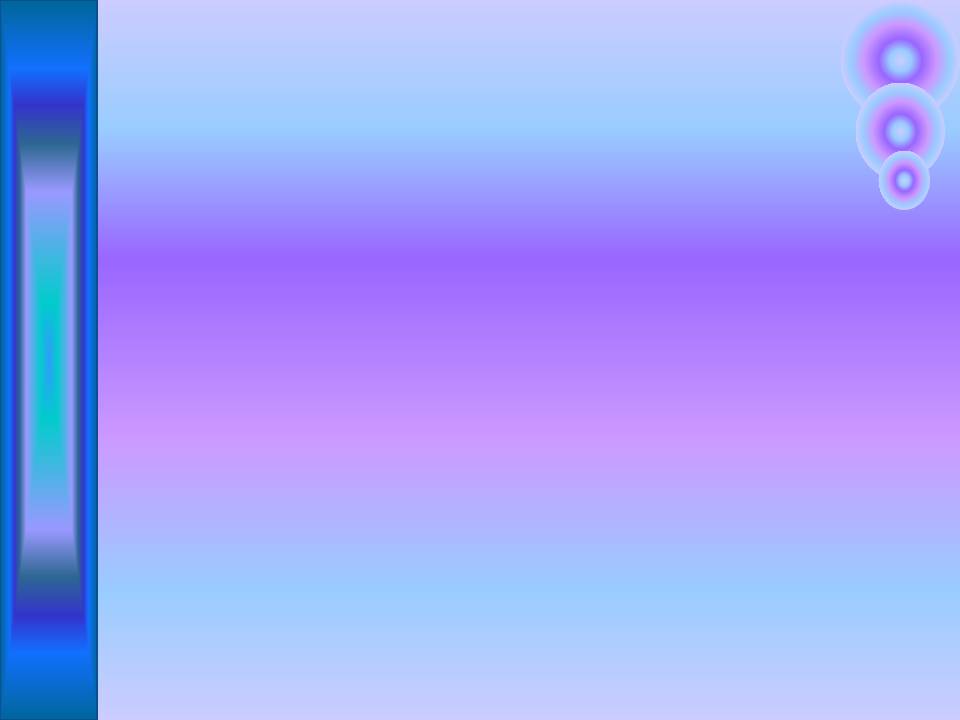 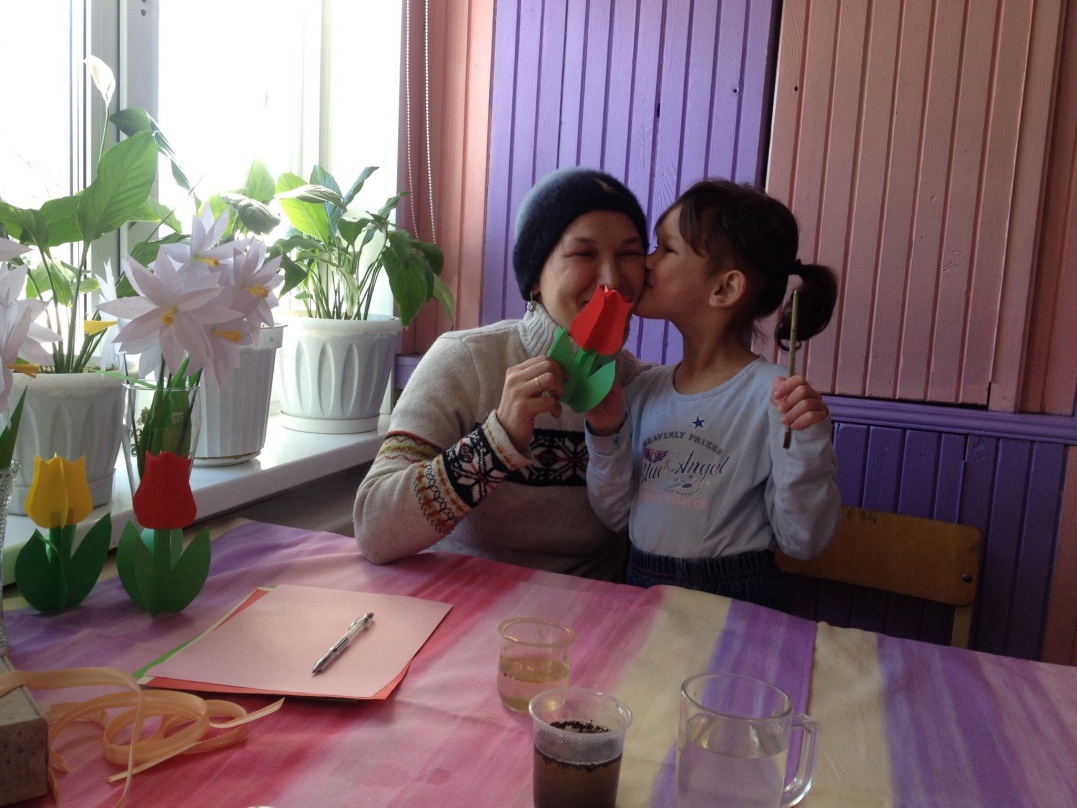 Творческую мастерскую  клуба «МиР» можно отнести к нетрадиционной познавательно-досуговой форме общения  воспитателей и родителей, так же можно считать ее и семейным клубом
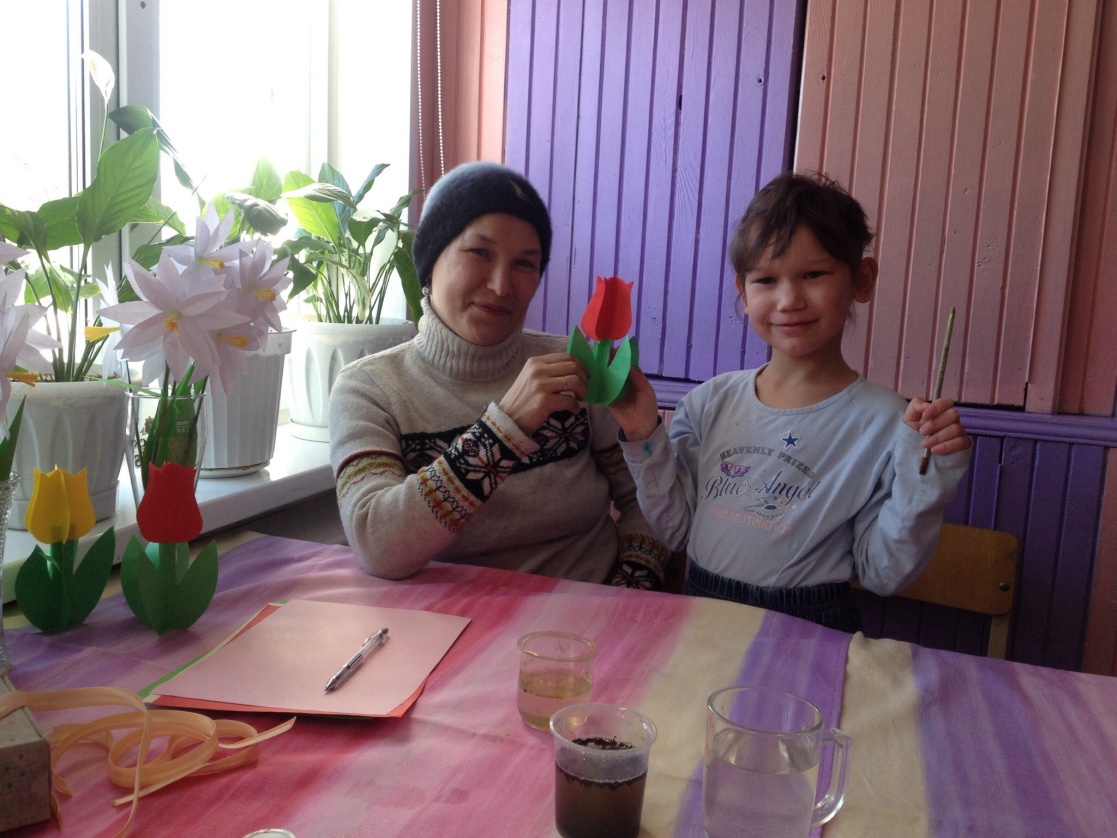 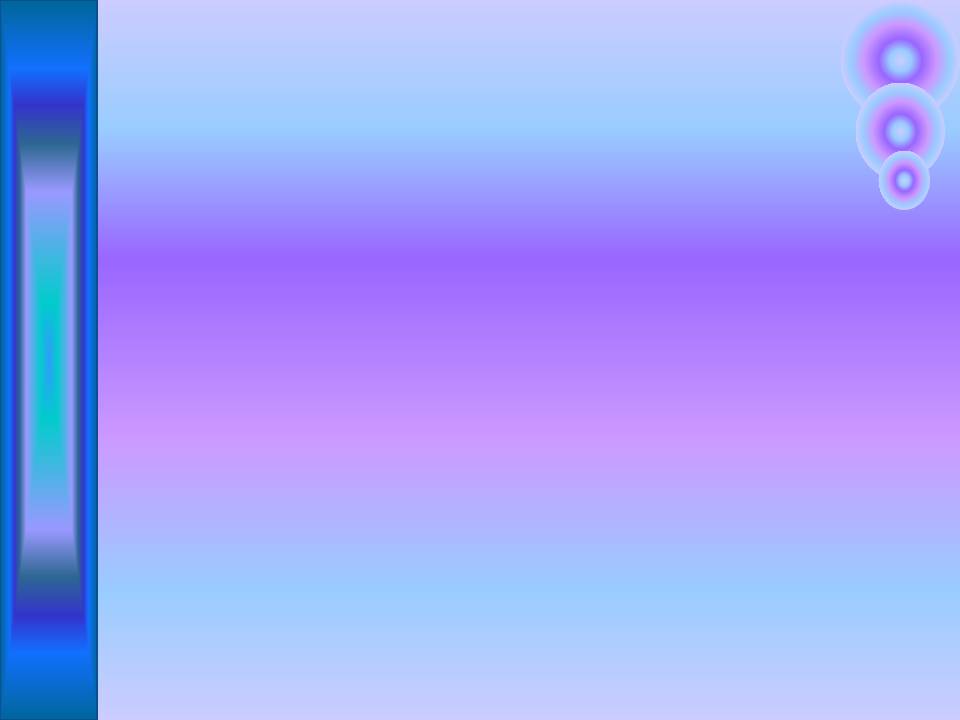 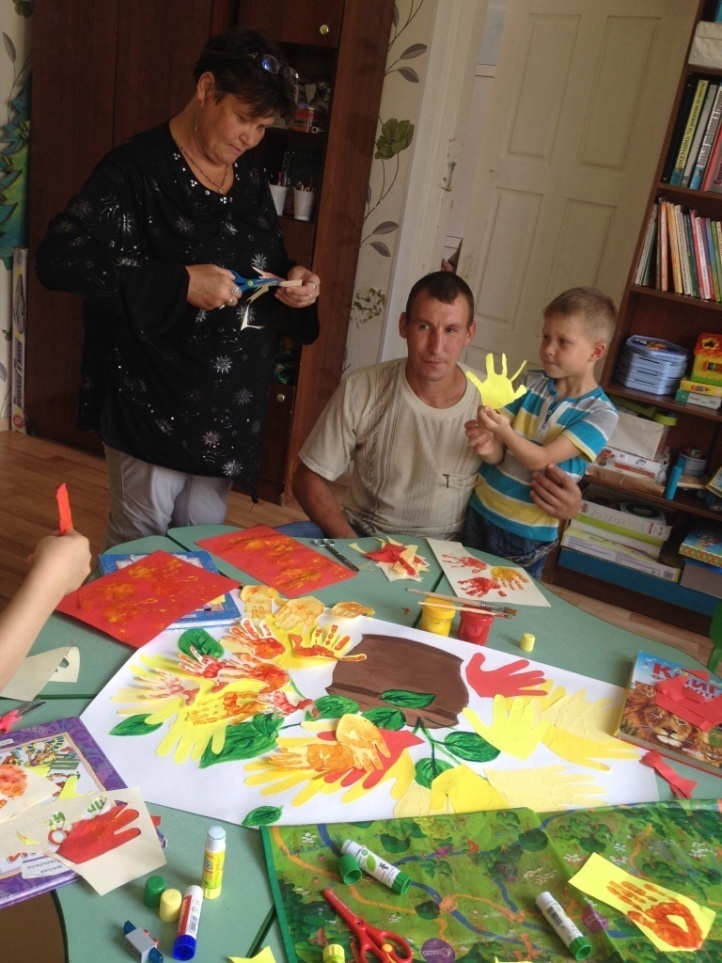 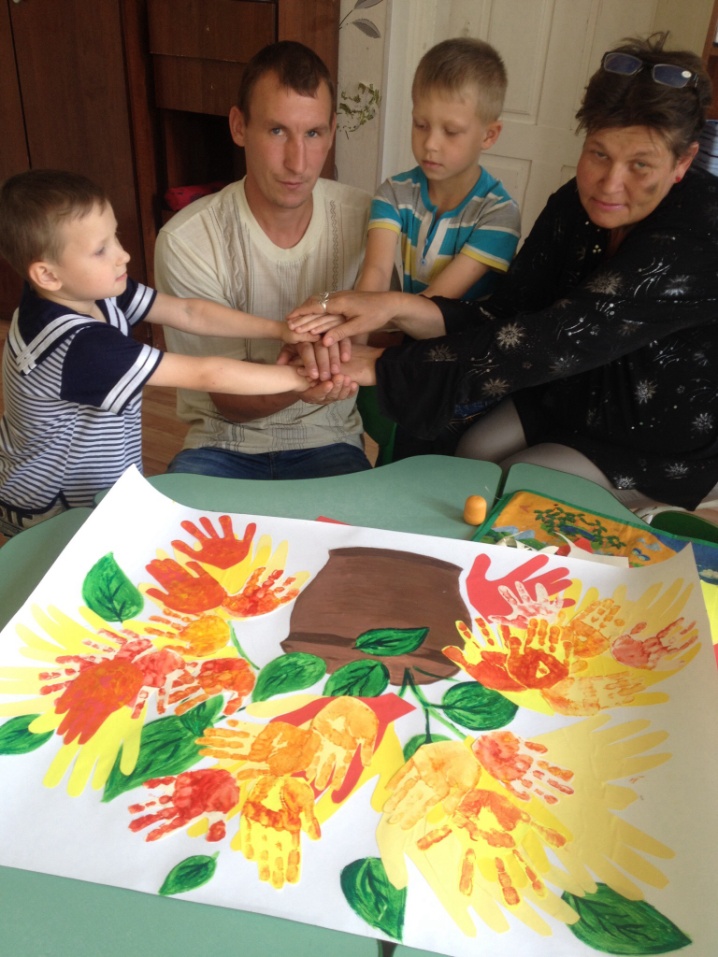 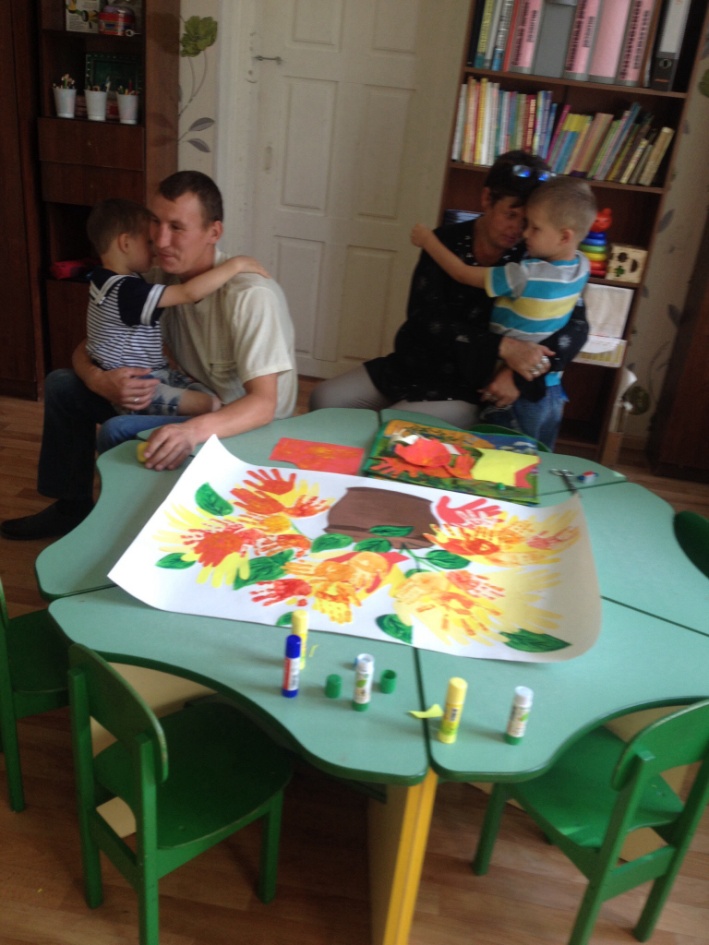 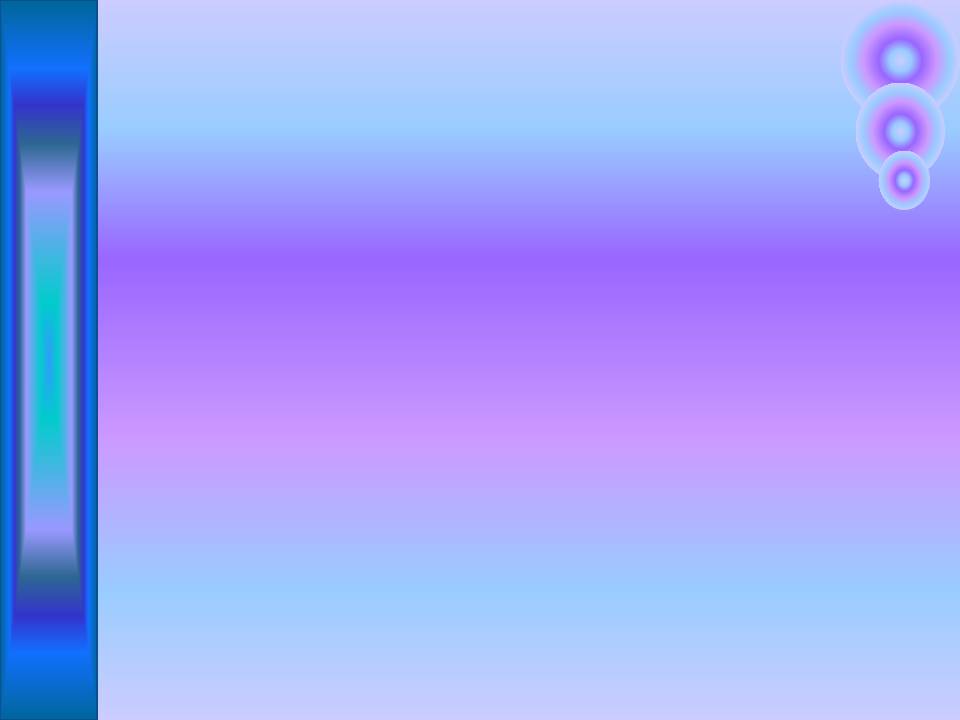 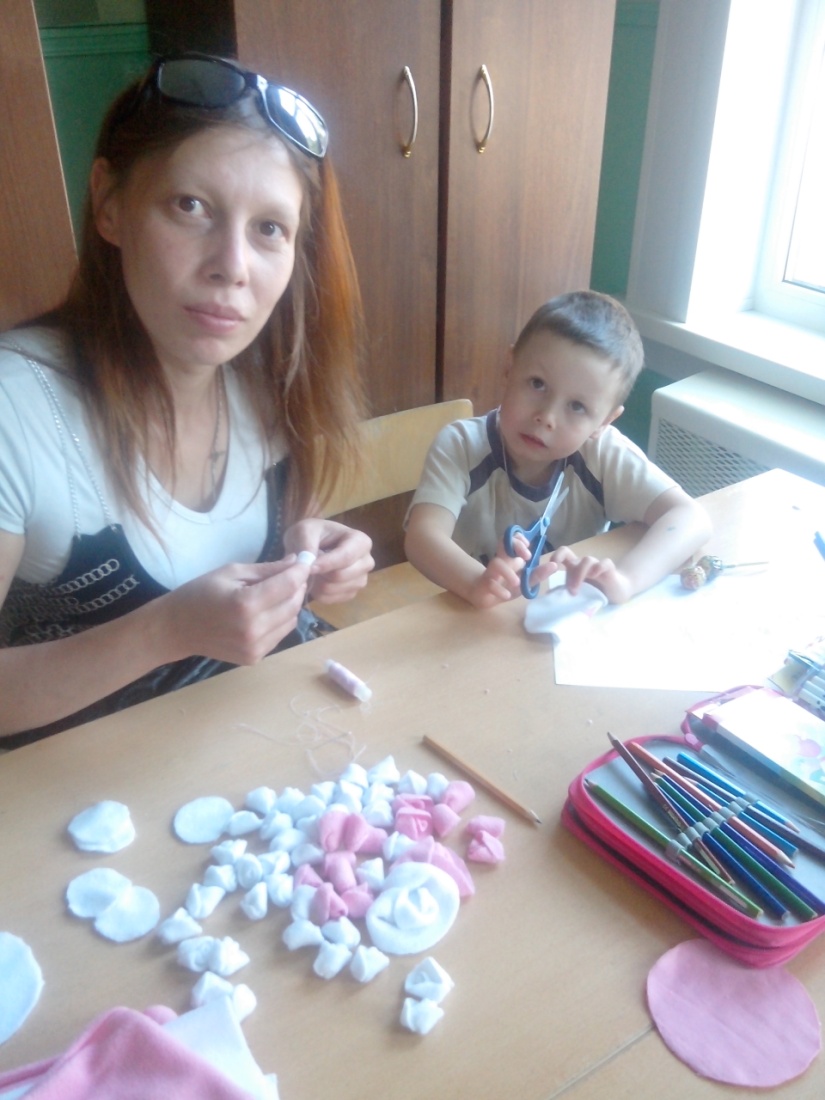 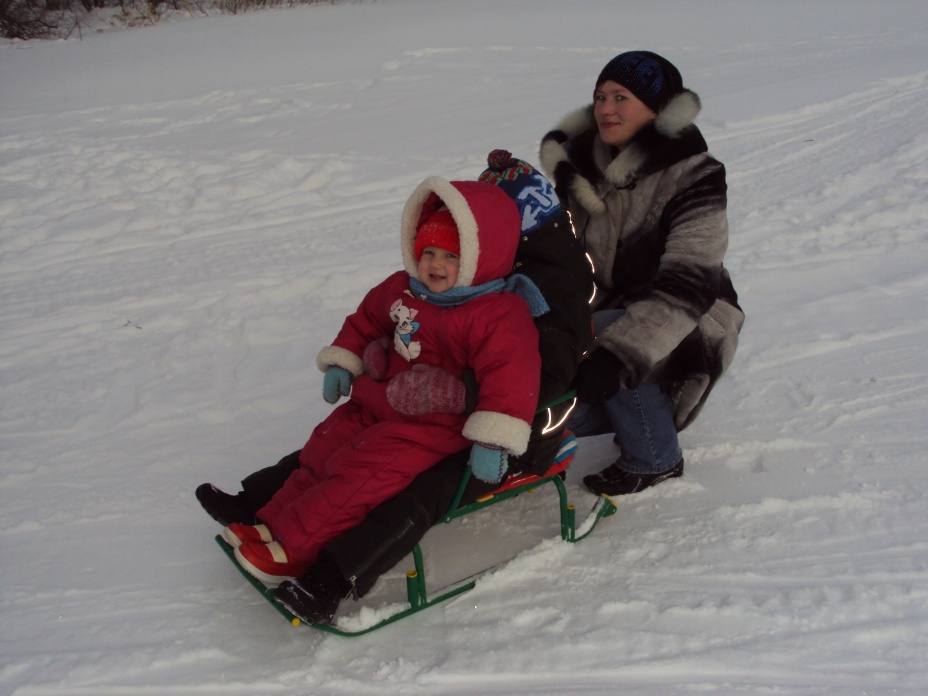 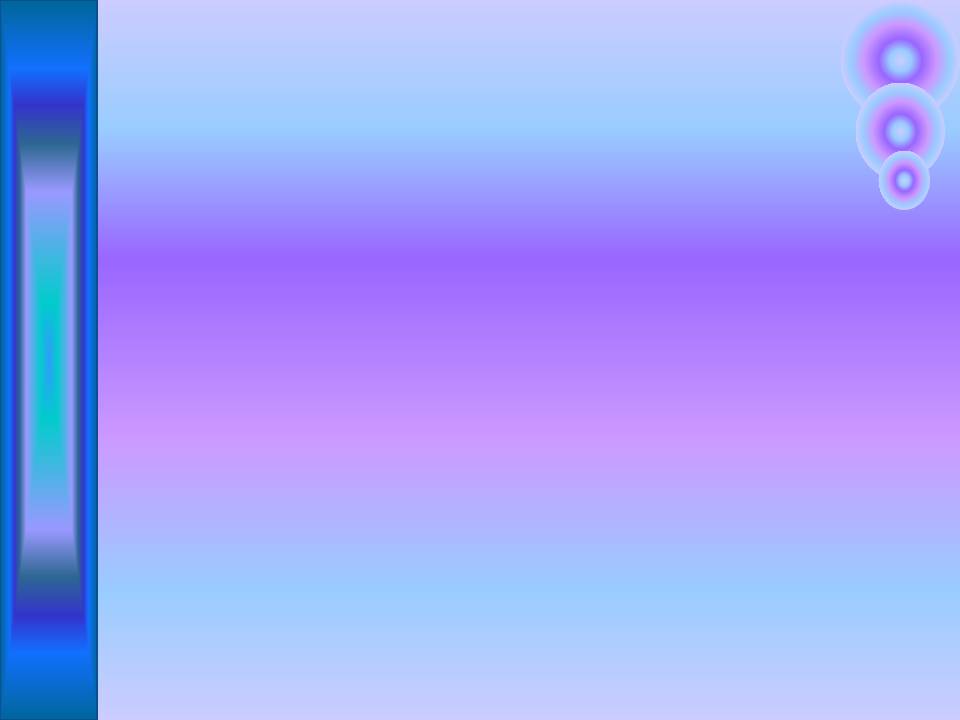 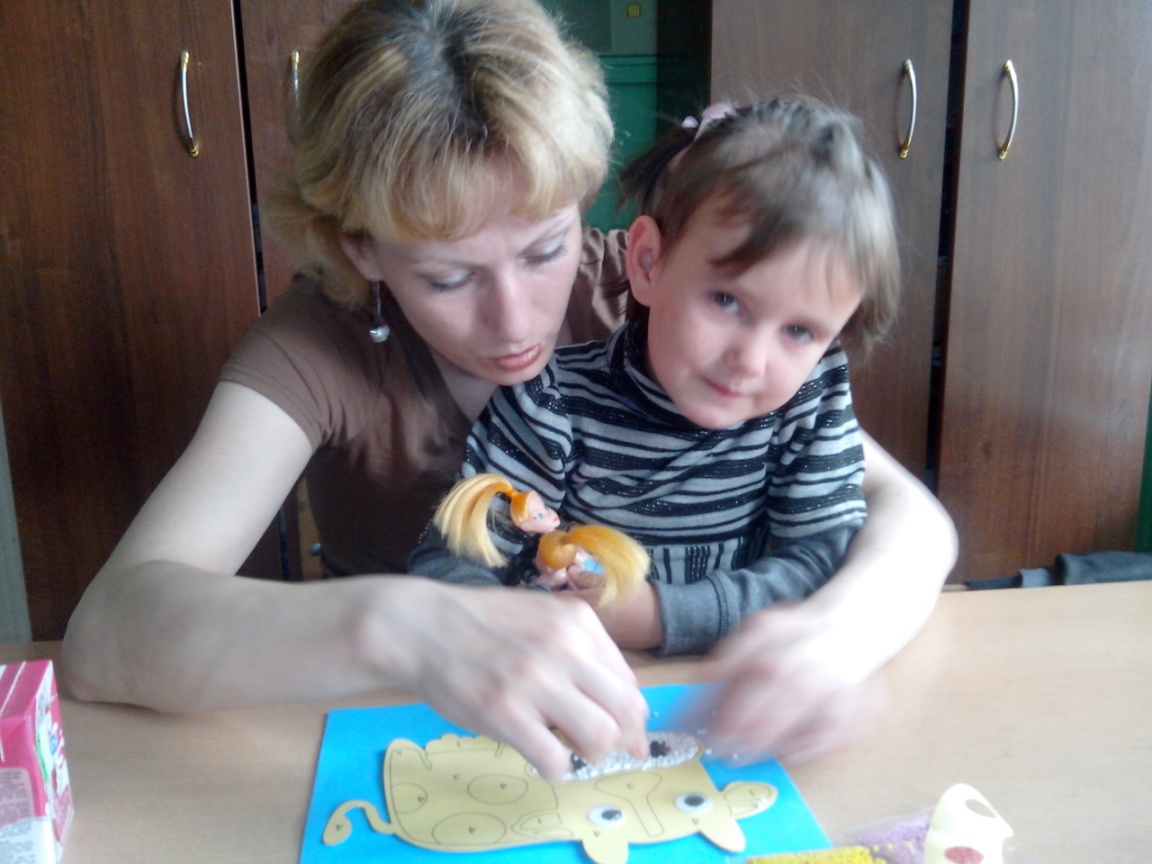 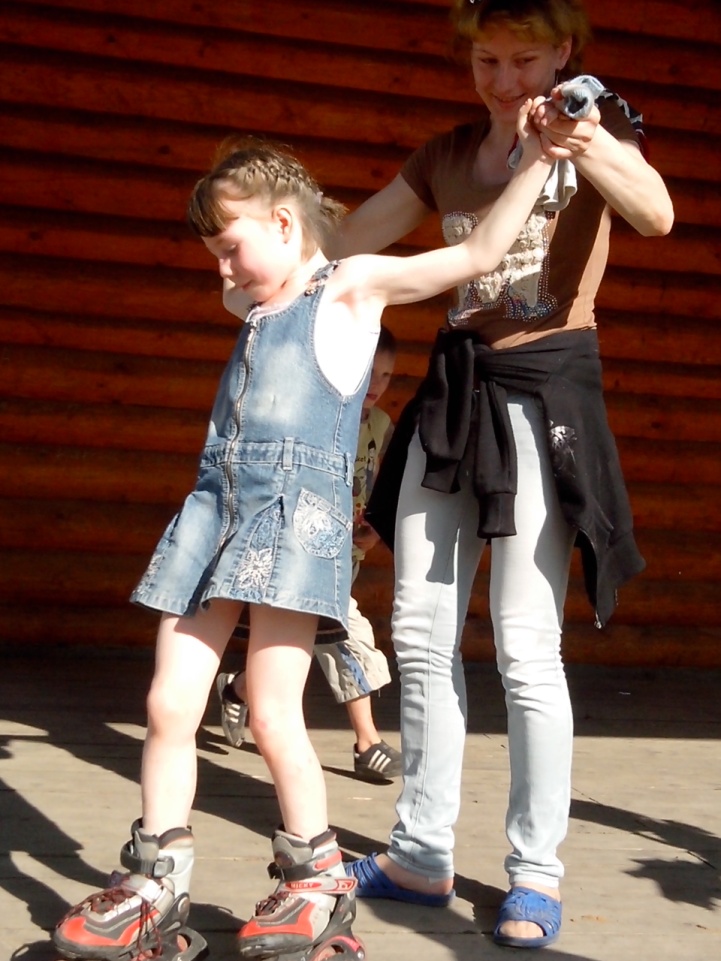 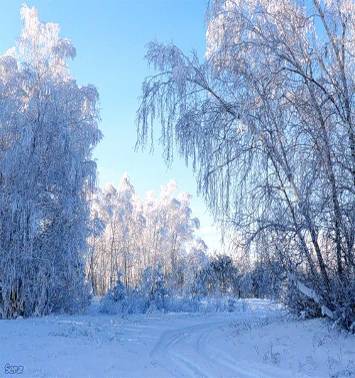 Для милых дам.
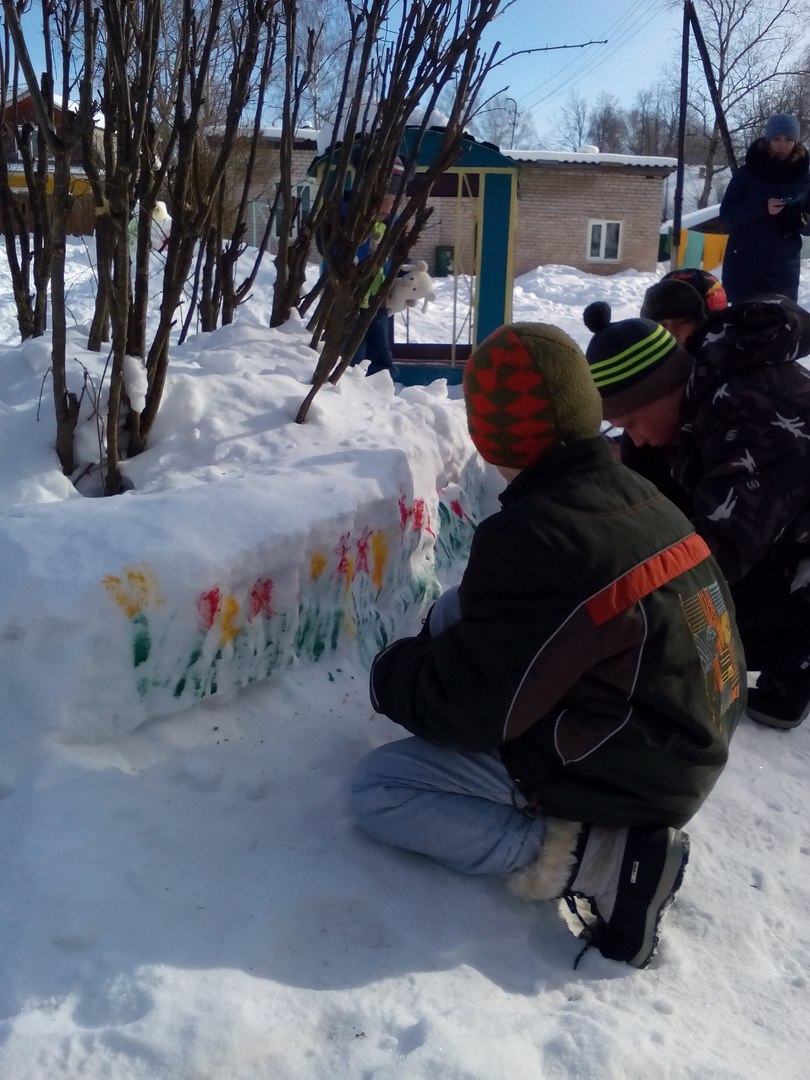 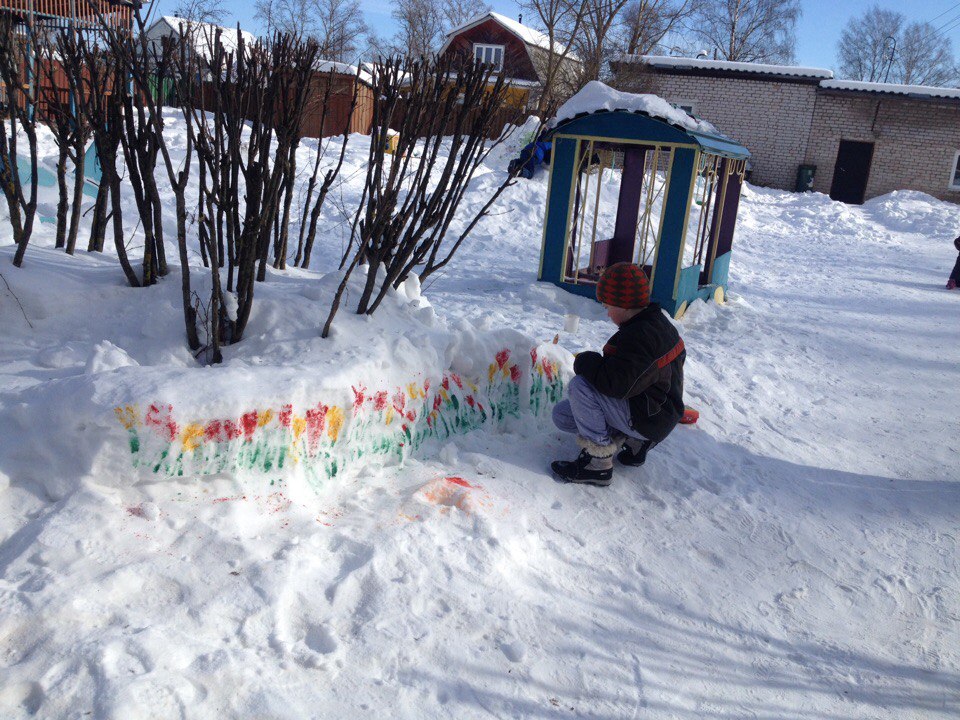 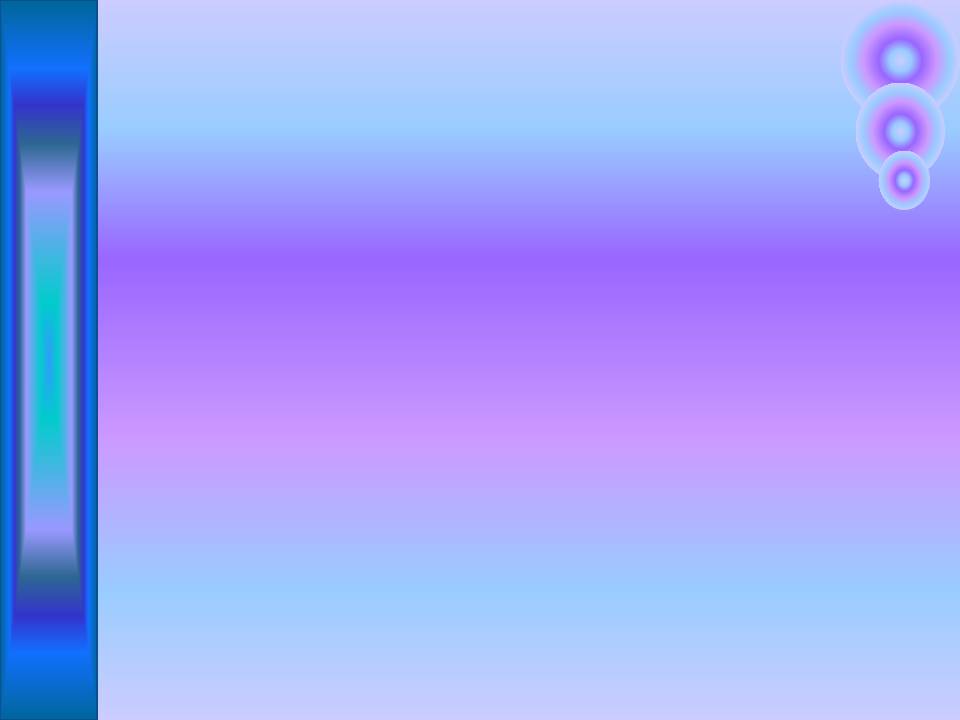 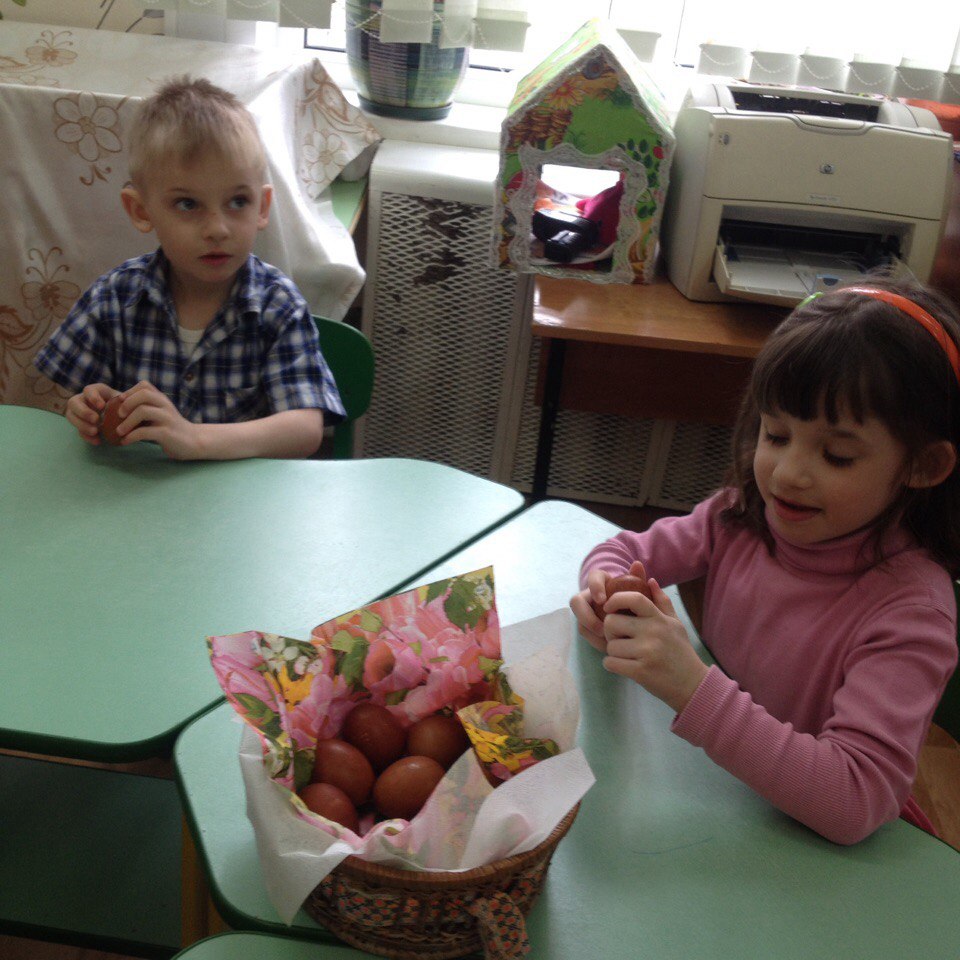 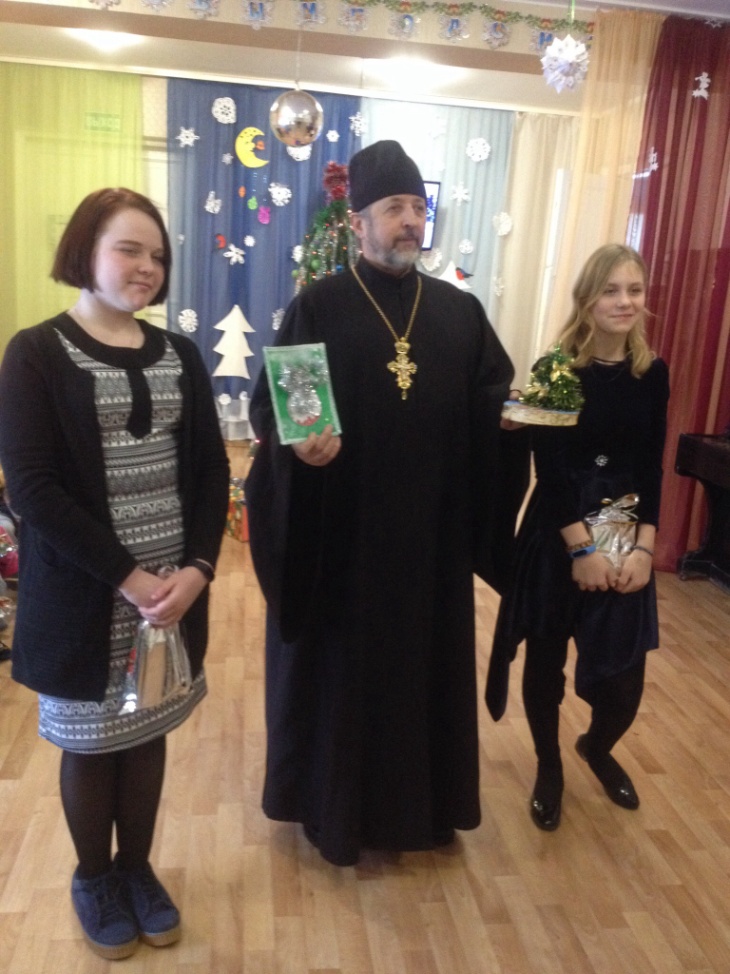 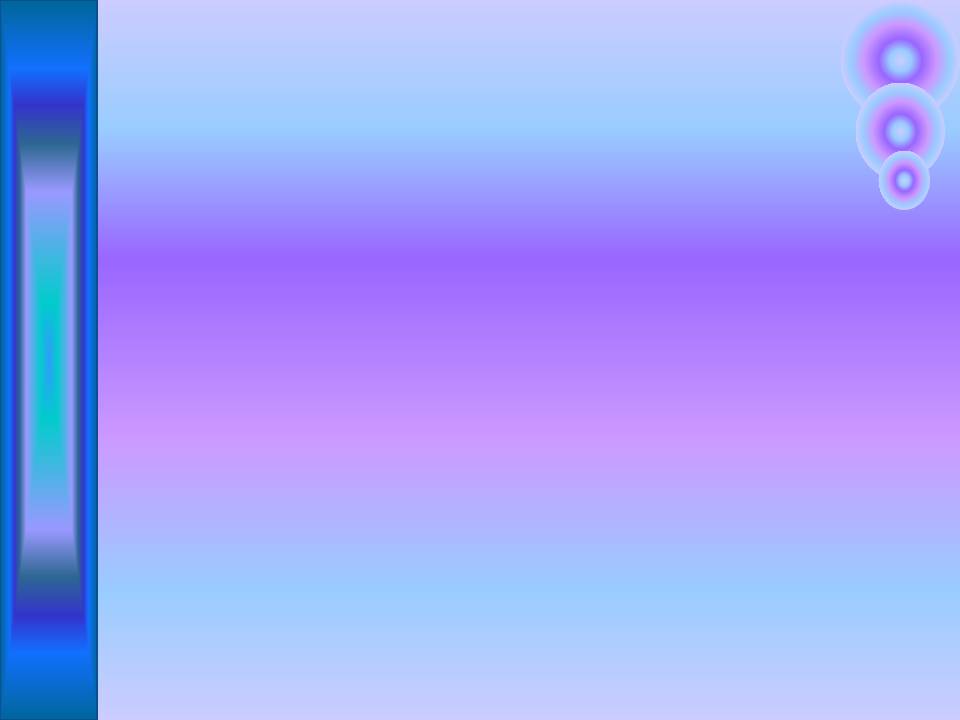 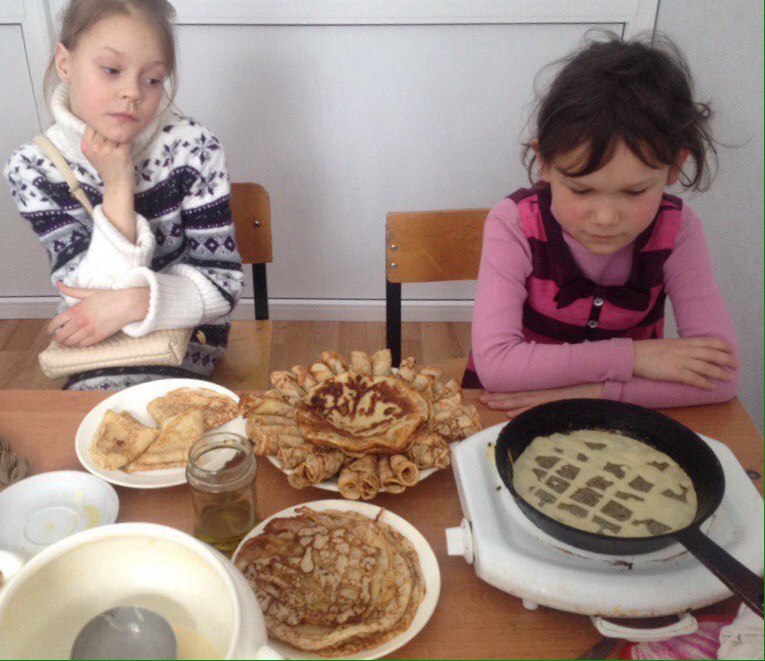 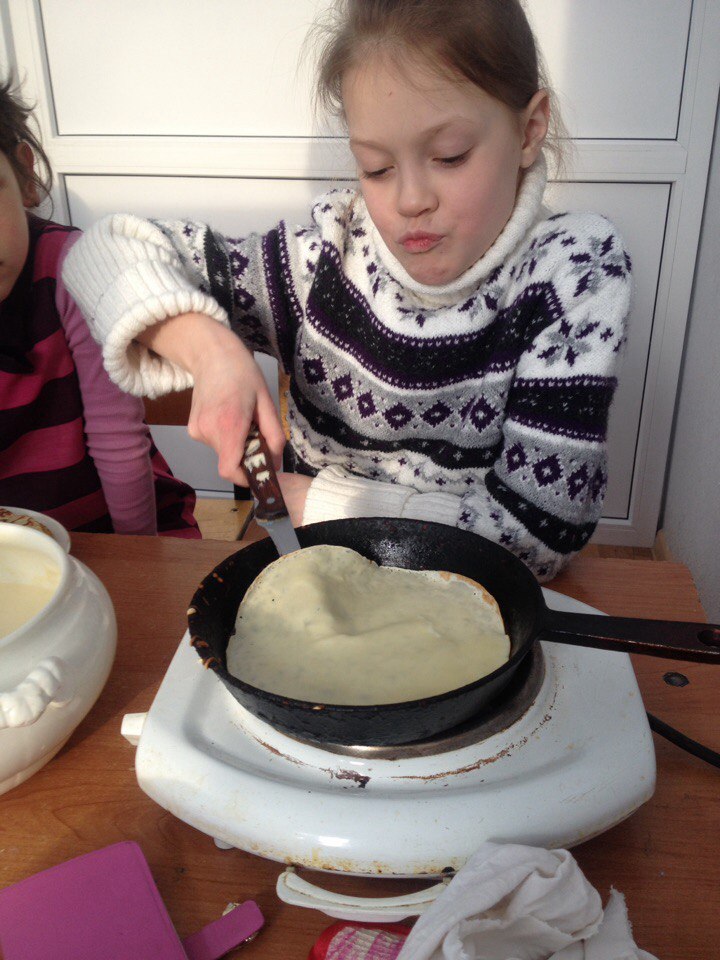 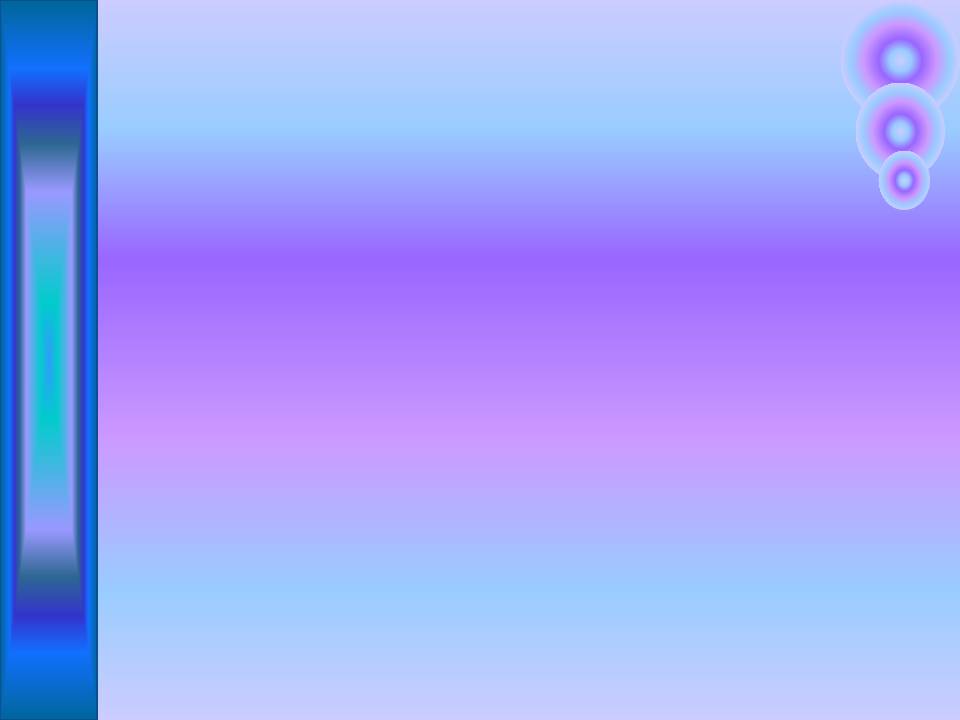 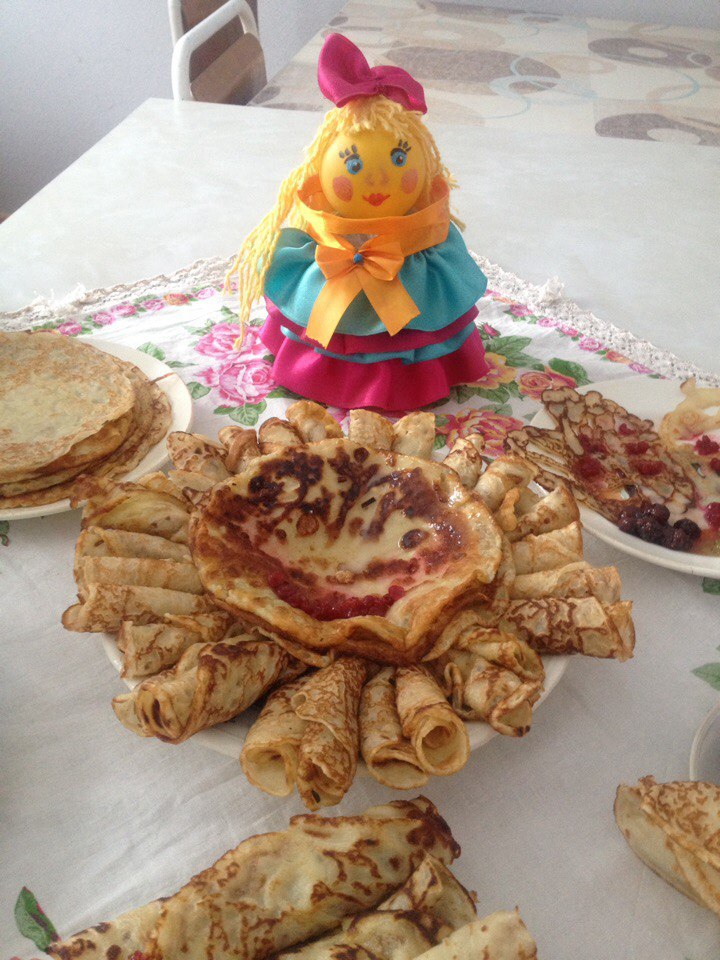 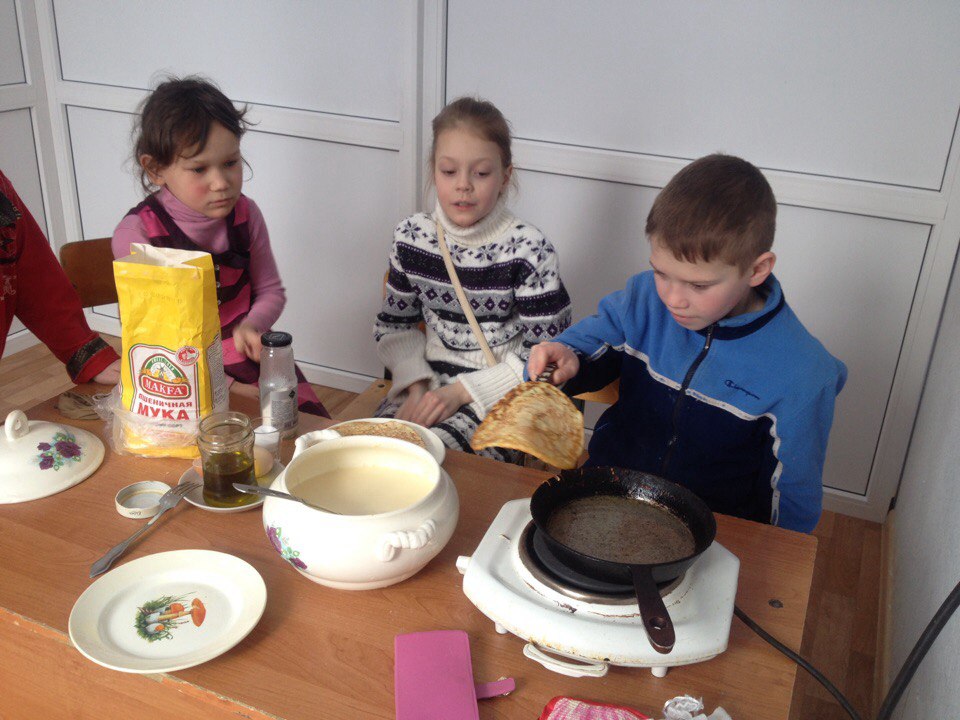 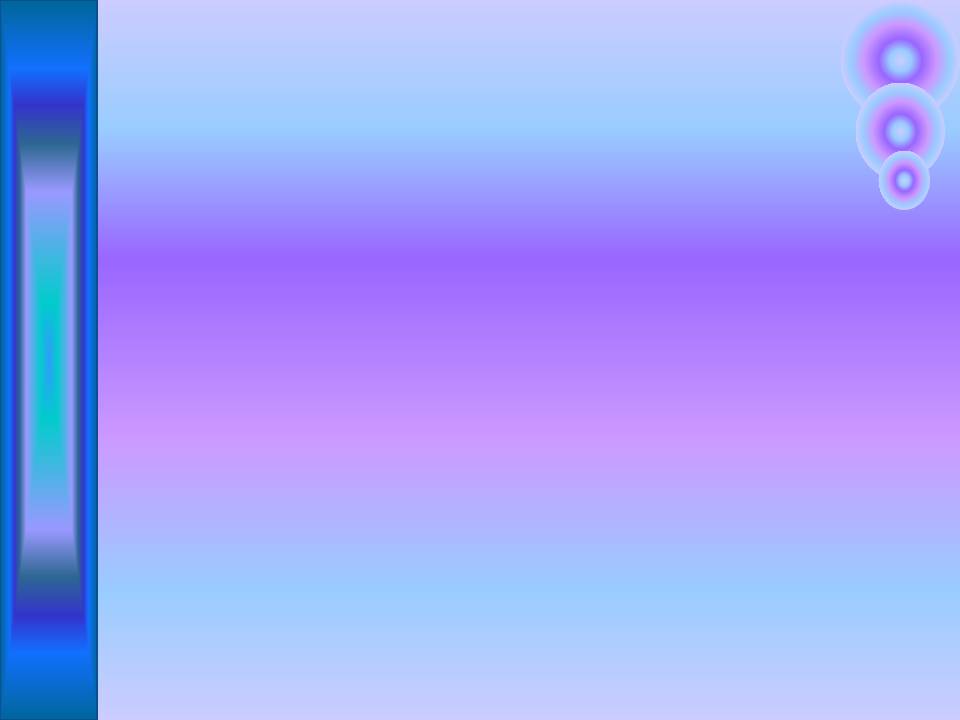 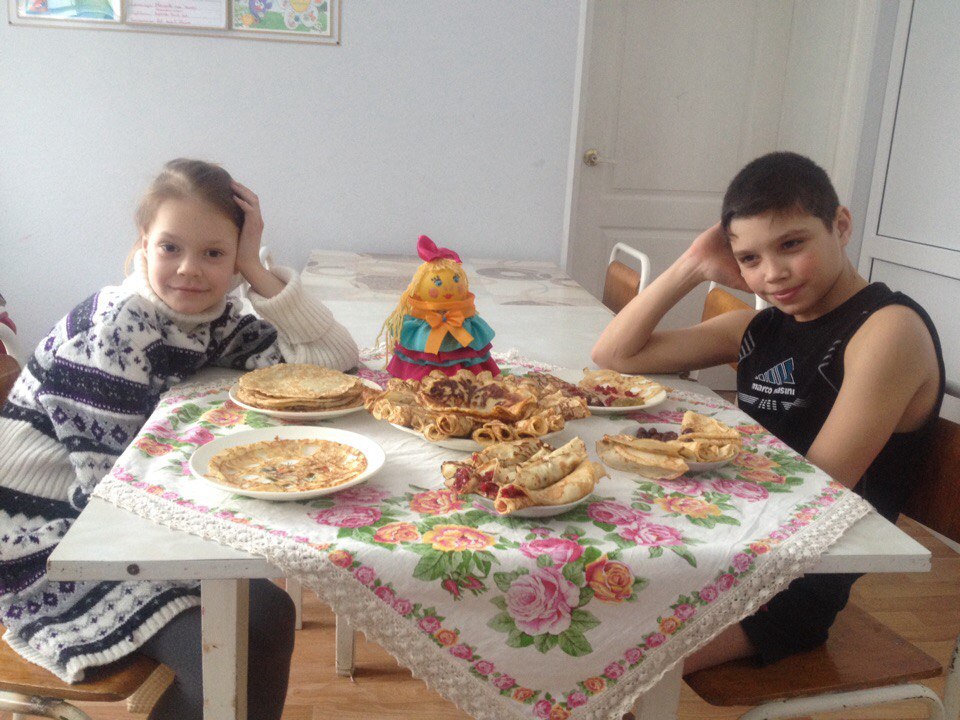 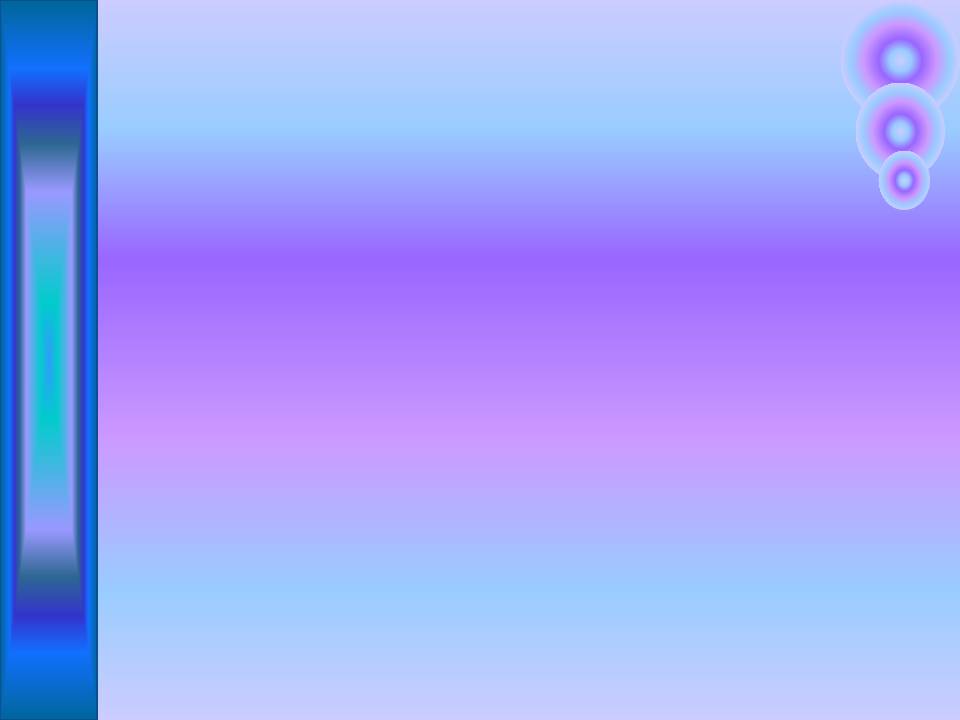 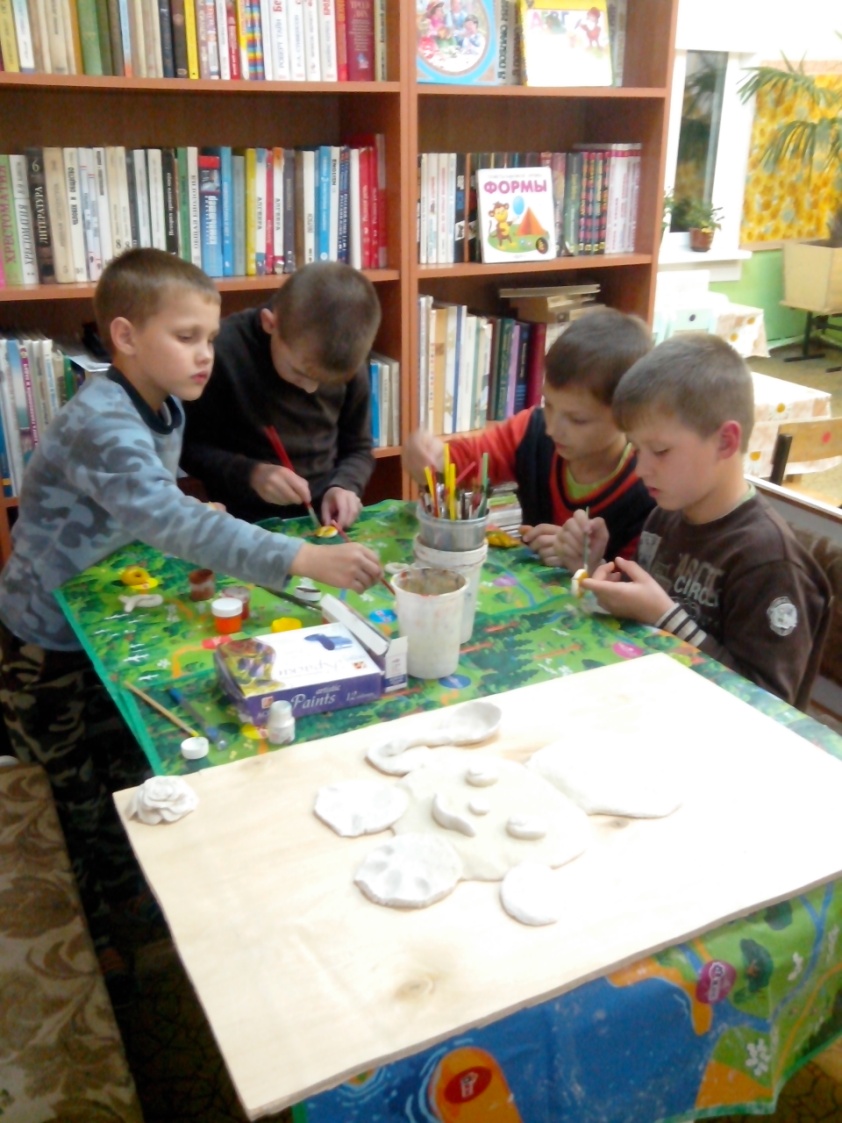 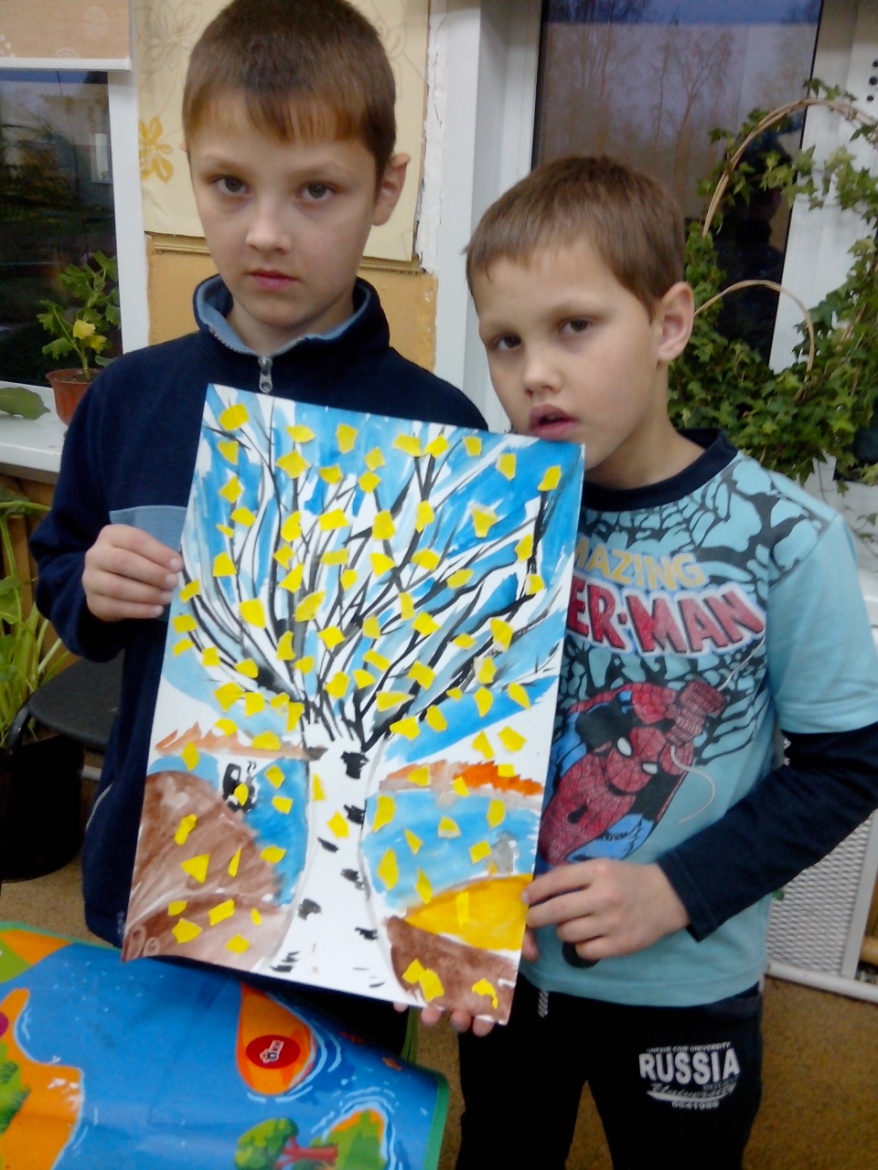 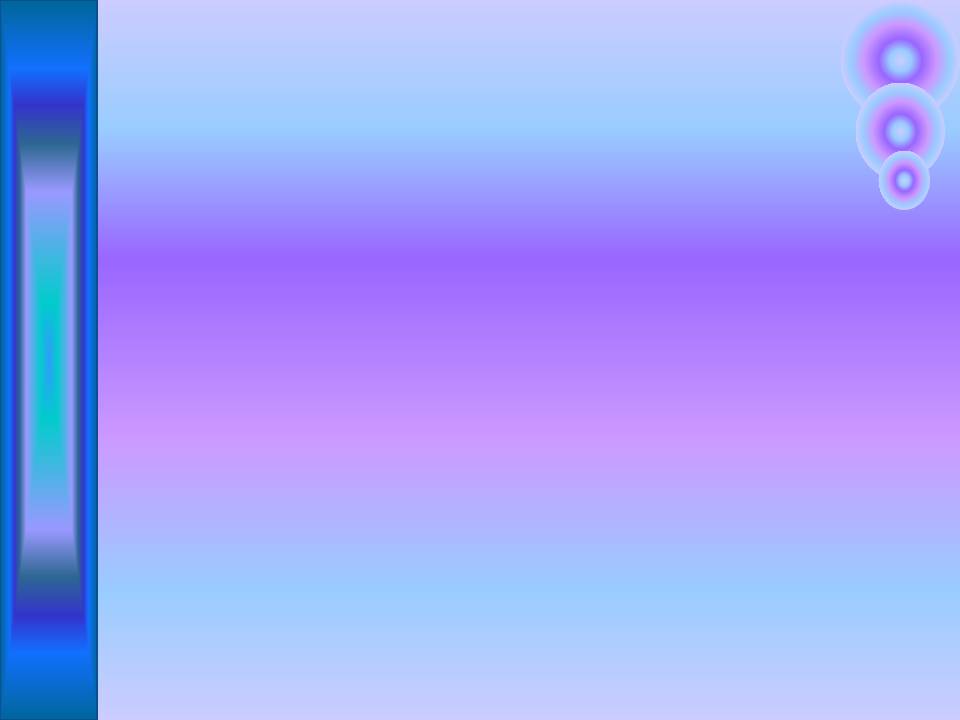 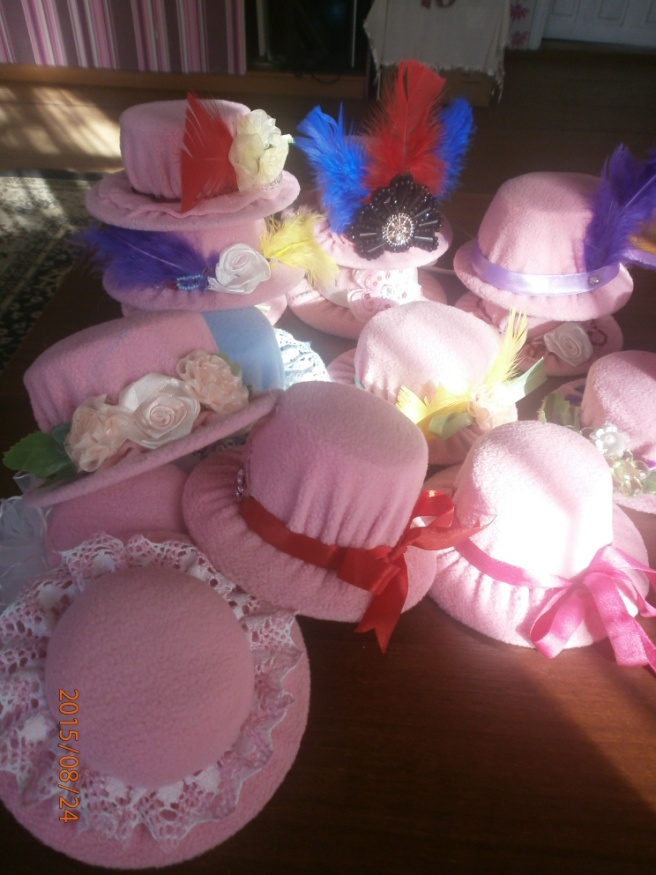 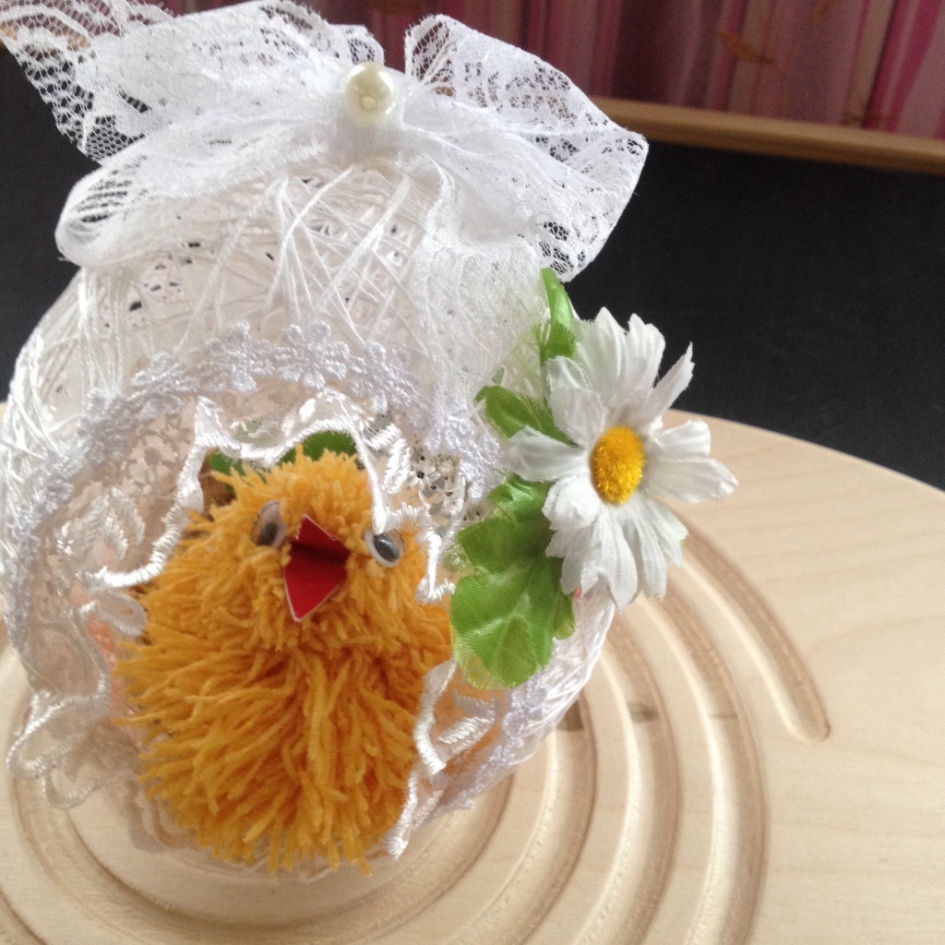 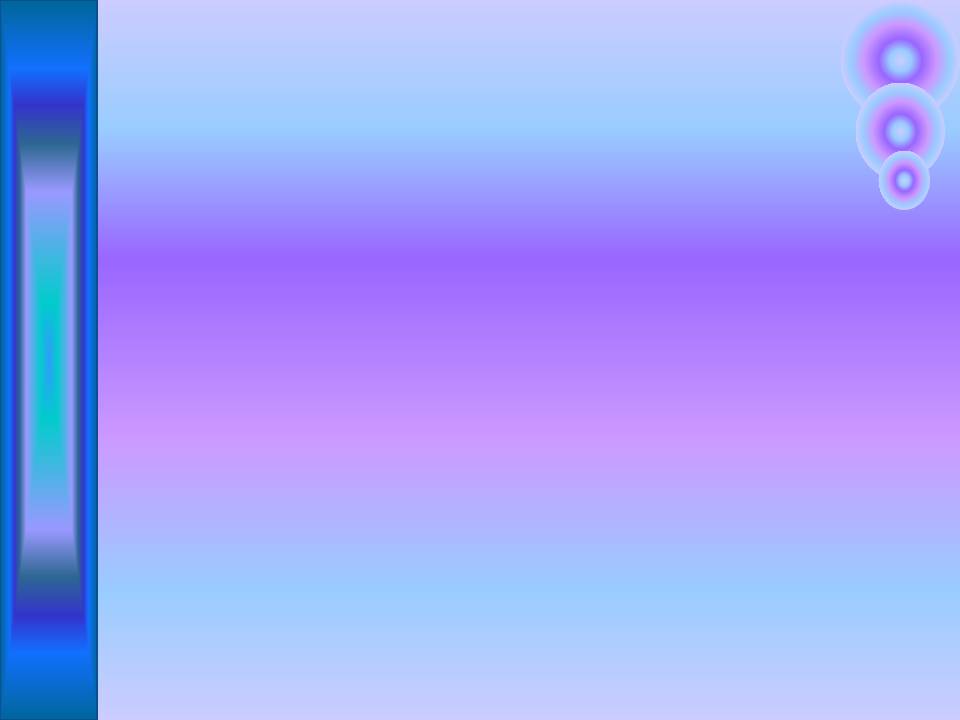 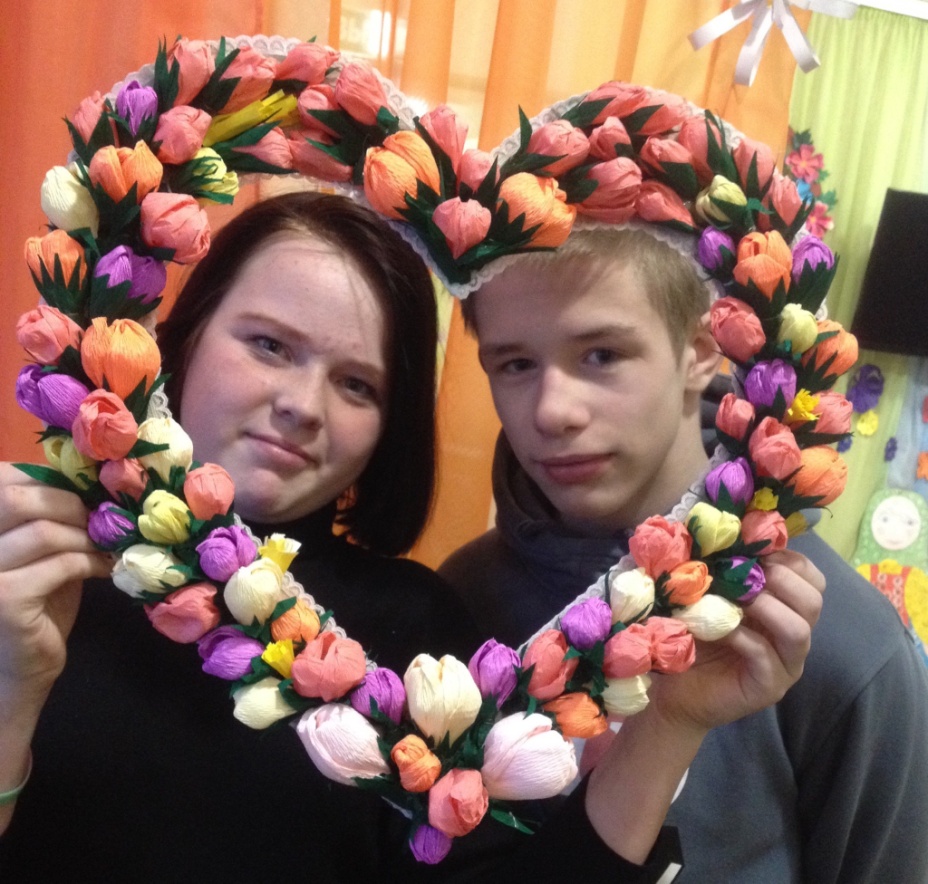 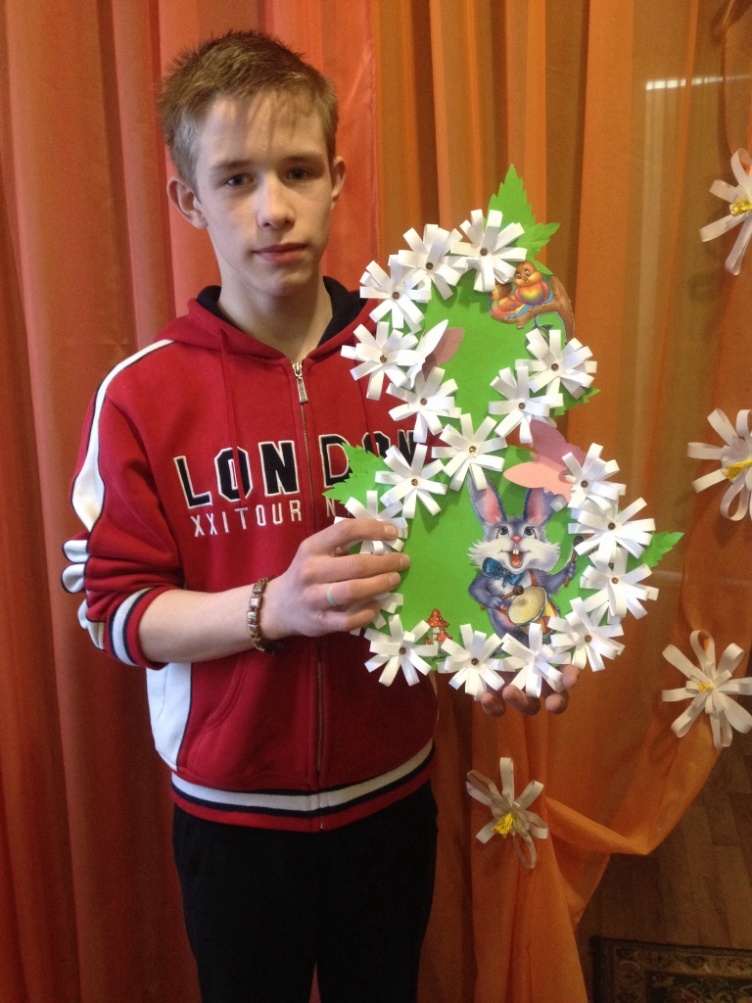 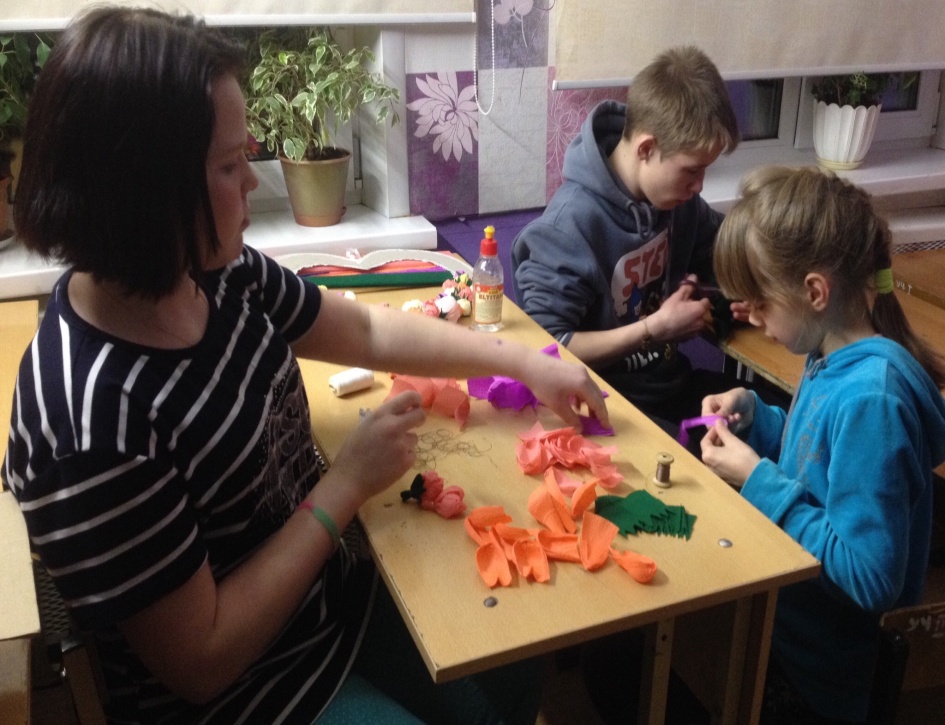 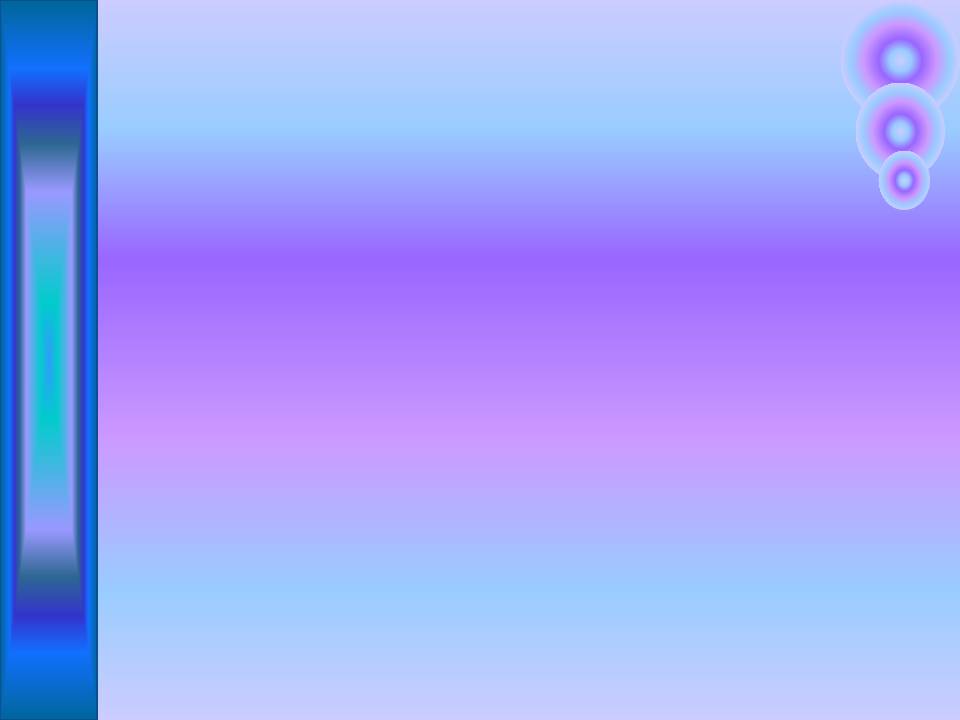 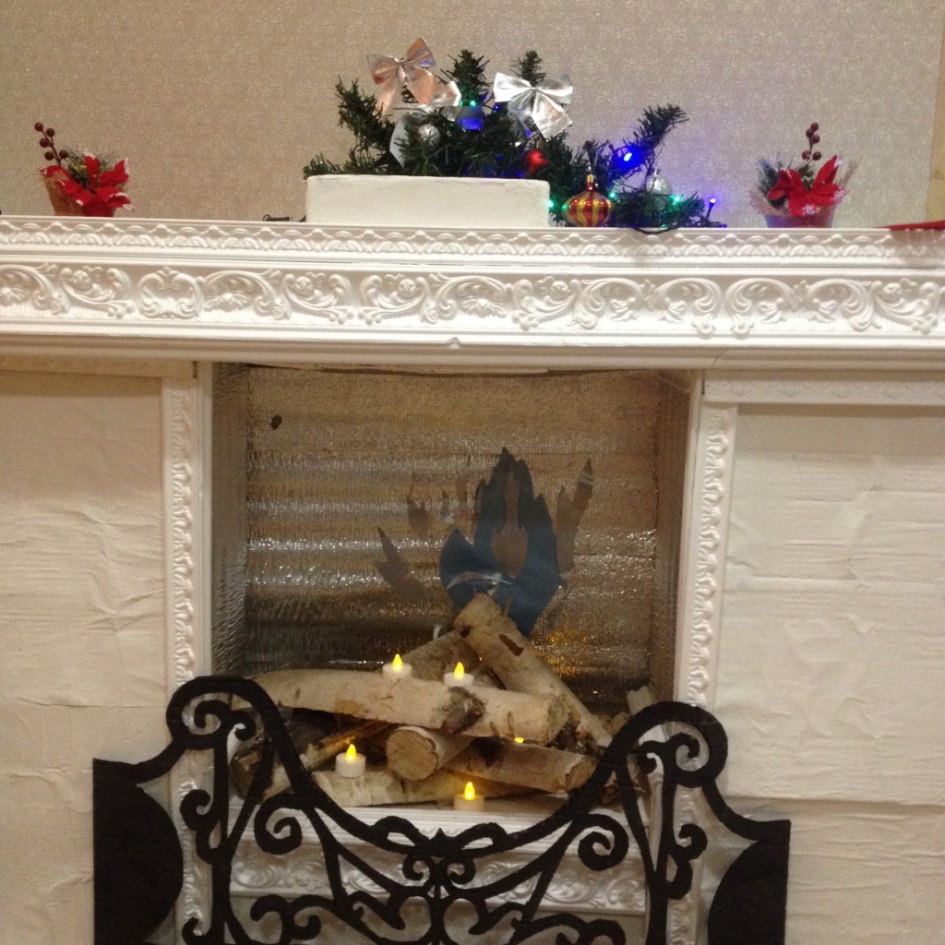 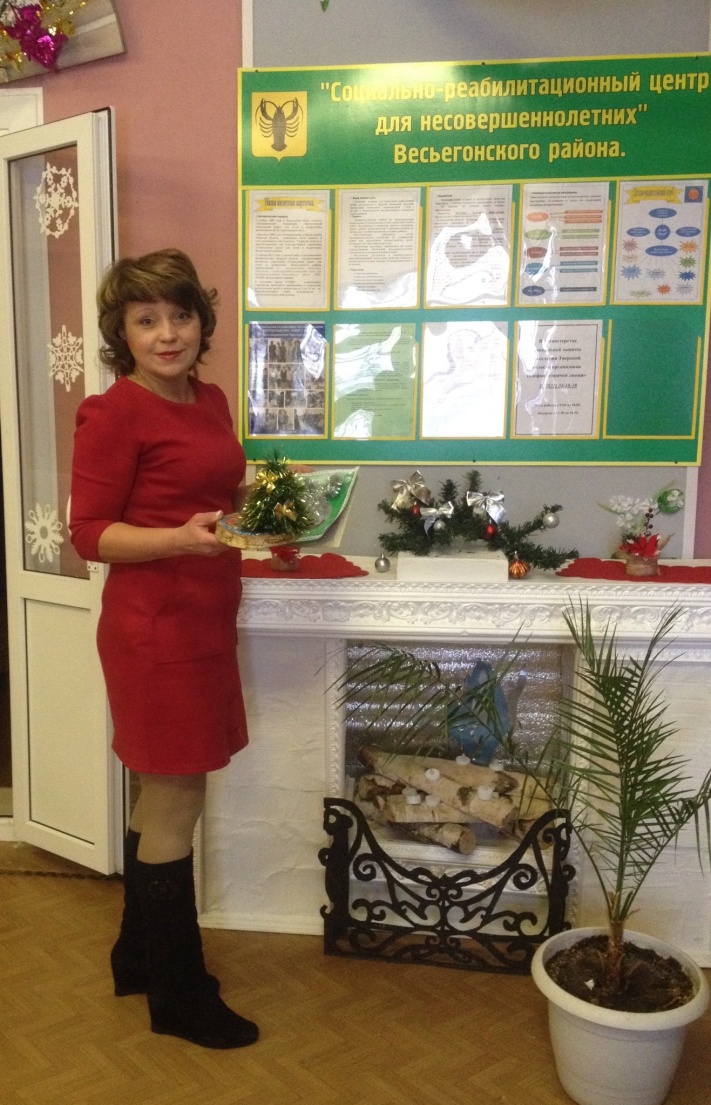 Подготовила воспитатель : Круглышева О.Г.
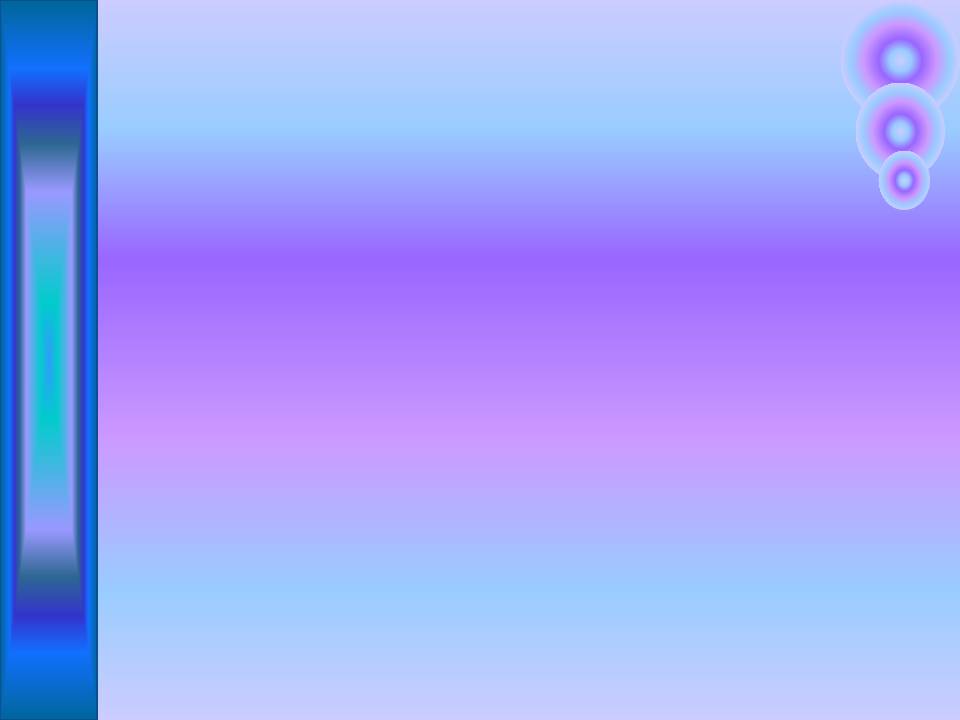 Достигнутые результаты:
возрождение традиций семейного воспитания;
 получение родителями практических знаний в деле воспитания детей;
Любое полученное знание ребенок может применить в повседневной жизни. Все, что сделано своими руками, можно либо подарить, либо носить.
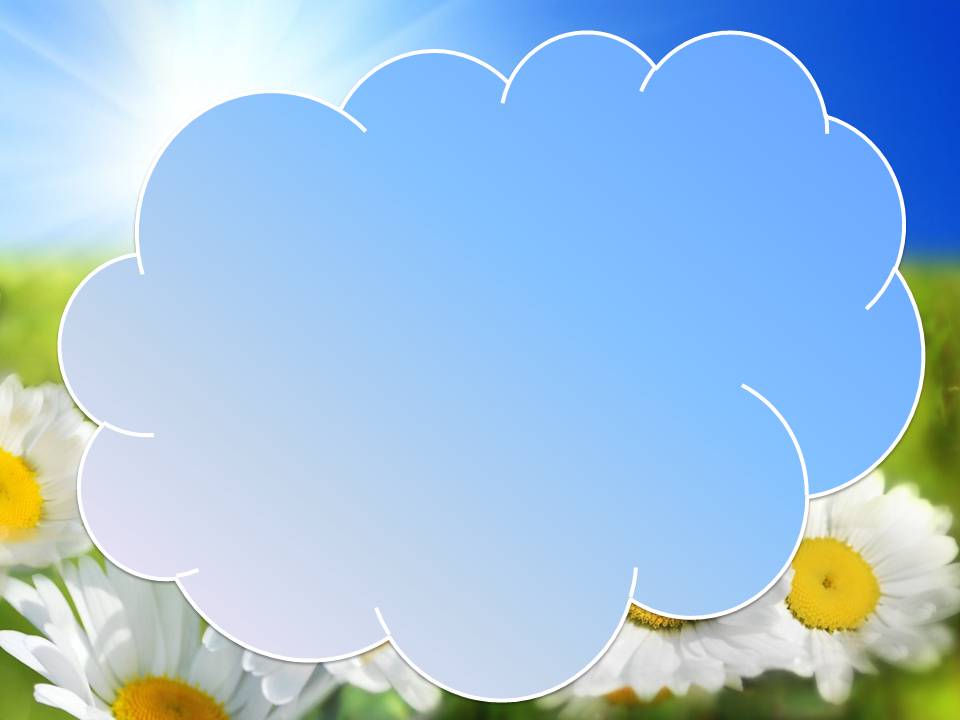 Наш адрес:
171720 Тверская область, 
г. Весьегонск,
ул. К.Маркса, д.99/19
Телефон/факс
8(48264) 2-13-34
Электронная почта
SRCN-ves69@yandex.ru
Наш сайт в интернете
СРЦН-ВЕСЬЕГОНСК